Eliminating Disparities and Building Health Equity: A Justice Approach
Delaware Department of Health and Social Services
State Opioid Response Network (SOR) Conference 2024
Innovative Strategies for Engaging Key Populations
May 29, 30, 2024, Wilmington, DE, 2024
Haner Hernandez, Ph.D., CPS, CADCII, LADCI
hanerhernandez@aol.com
413-627-1601
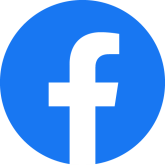 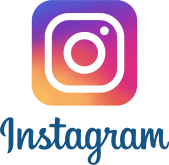 [Speaker Notes: Place your title on this first slide and include any subtitle. 

DO NOT CHANGE THE FORMAT OF THIS TEMPLATE. If you are creating ATTC-branded slides, you must use this template.  If you move around boxes, make sure to check the reading order.  If you widen any boxes they must not overlap any other box.

IF YOU ADD ANY GRAPHICS, you will need to add ALT TEXT and check READING ORDER.  

(If the notes on ALT TEXT and READING ORDER do not make sense to you, please let the ATTC National Coordinating Office know to help with remediation.)]
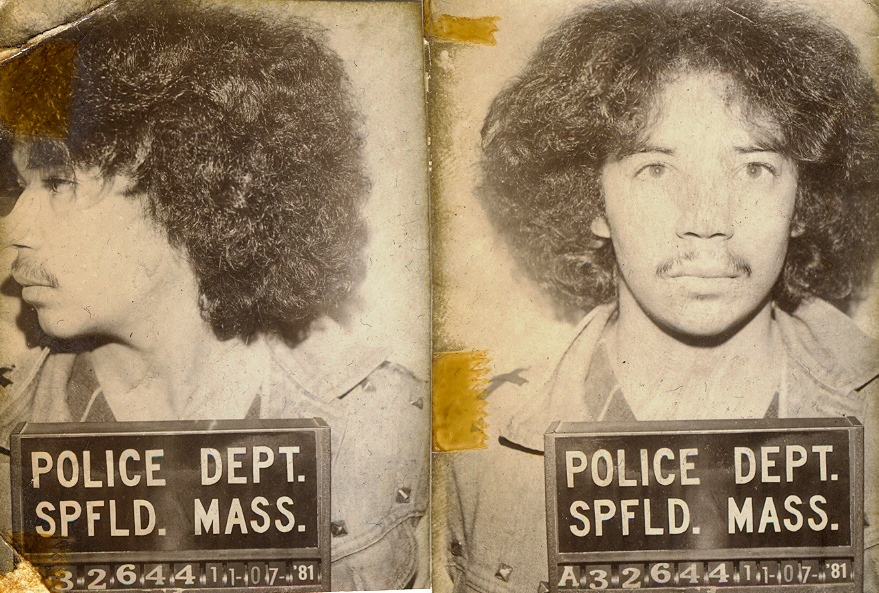 And, I Earned my GED in Prison!
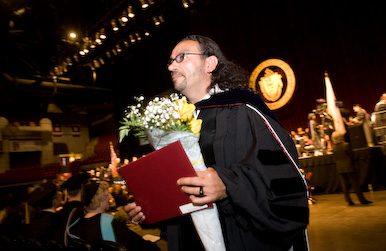 Yes, I Earned a PhD, CPS, CADCII, LADCI
[Speaker Notes: I am a person in long-term recovery: 36 years and 9 months!  

My recovery enables me to be a productive member of my Familia, my community, and to make a contribution in the lives of others. I no longer live with the shackles of incarceration, poverty, hopelessness, shame and guilt.

And I am much more than that: I am also a Puertorriqueño - Boricua, a Grandson, a Son, a Brother, a Father, a Cousin, and Friend. I am a work in progress.]
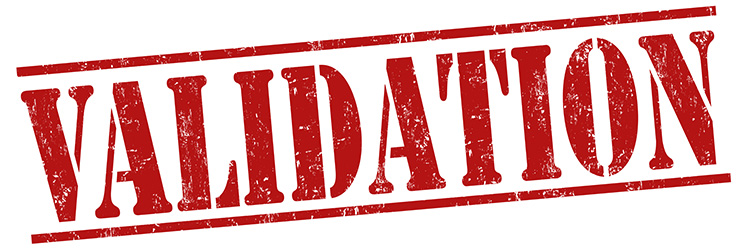 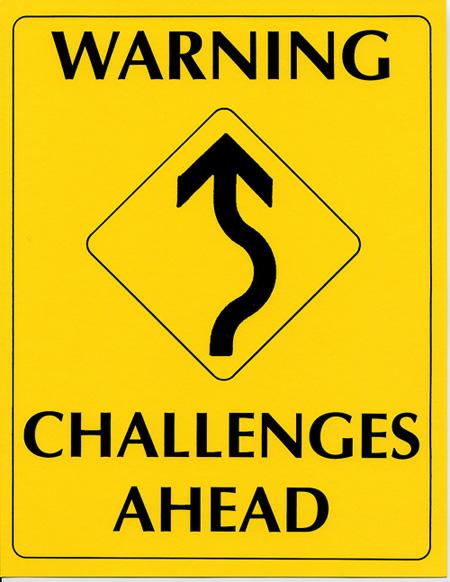 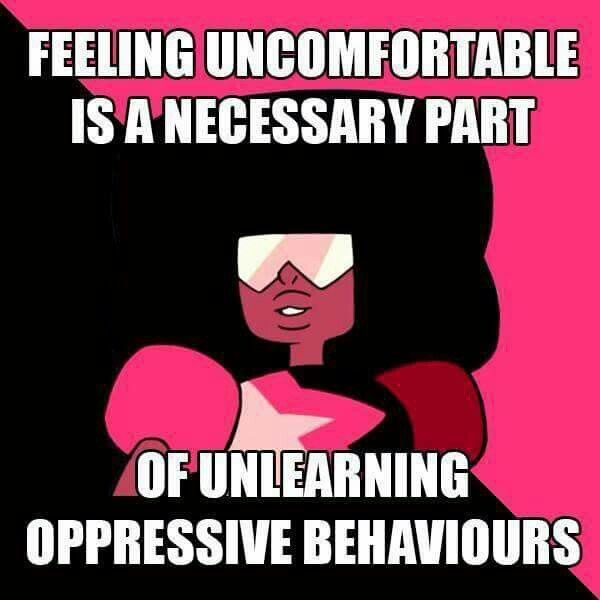 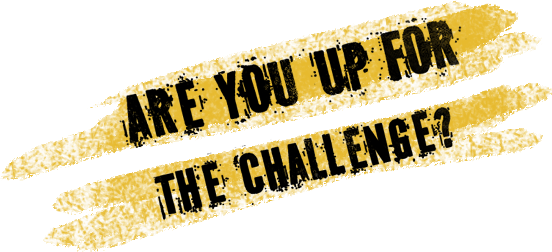 History
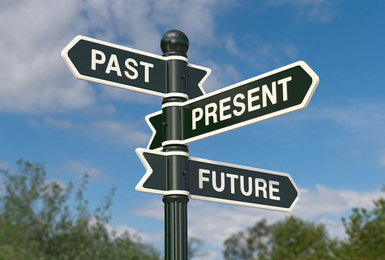 Matter!
Context
Mantra: Addiction and Mental Health Don’t Discriminate!!
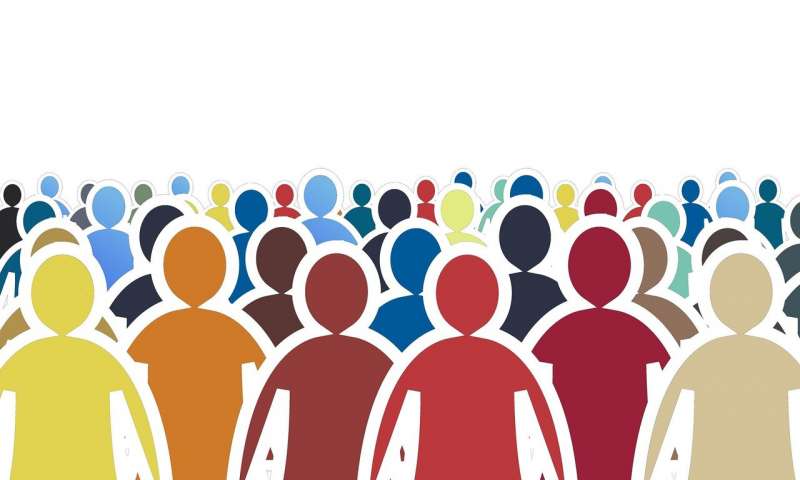 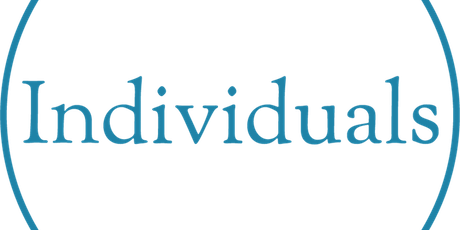 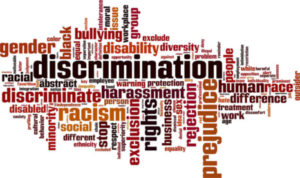 WHAM
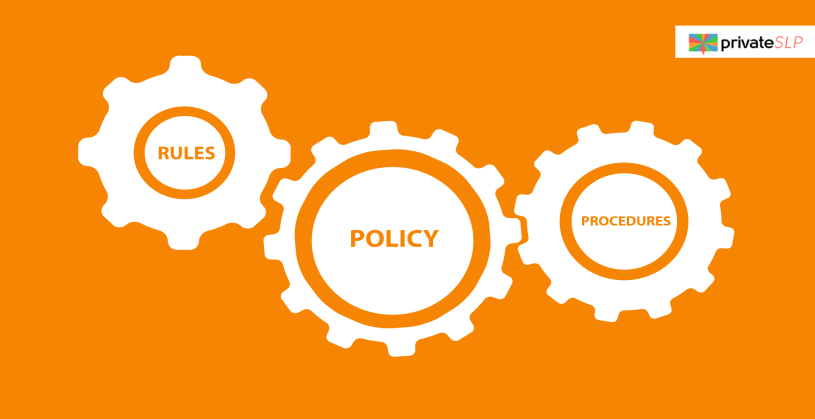 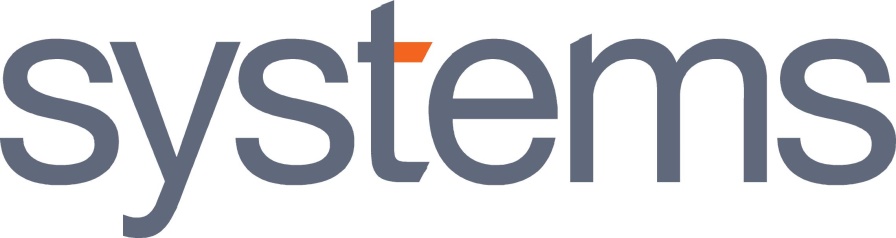 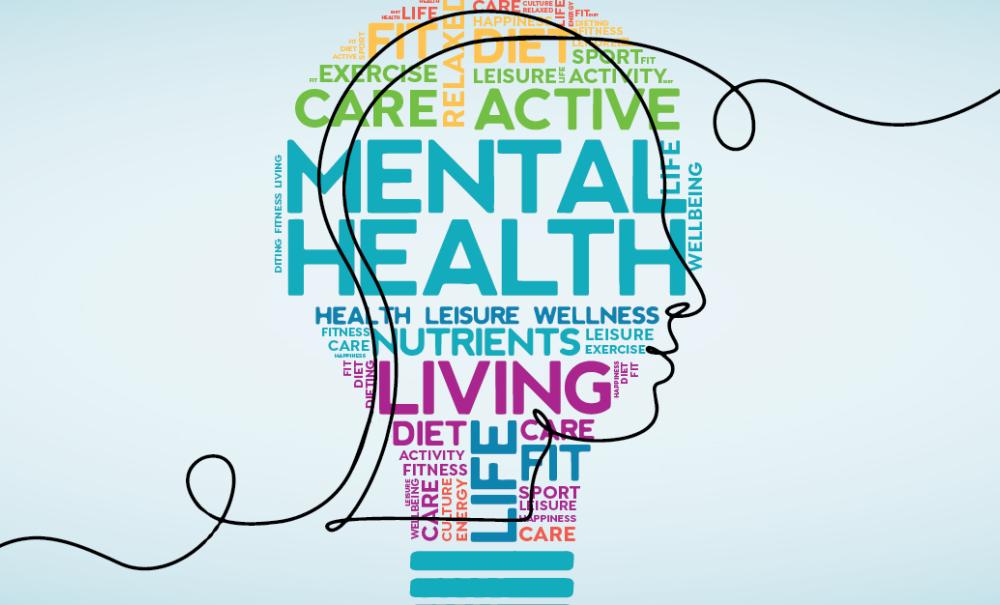 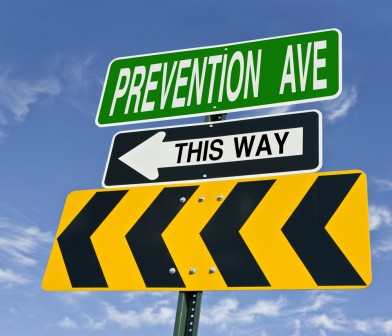 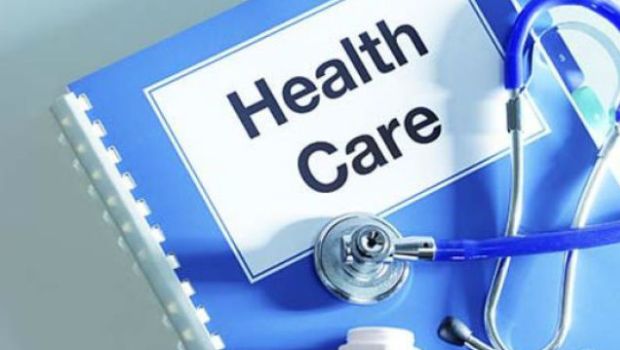 Deliberate Silos
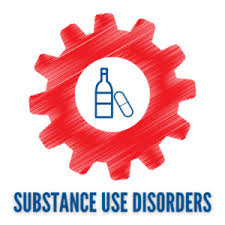 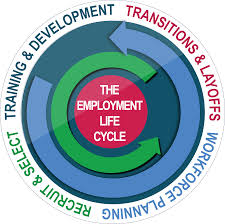 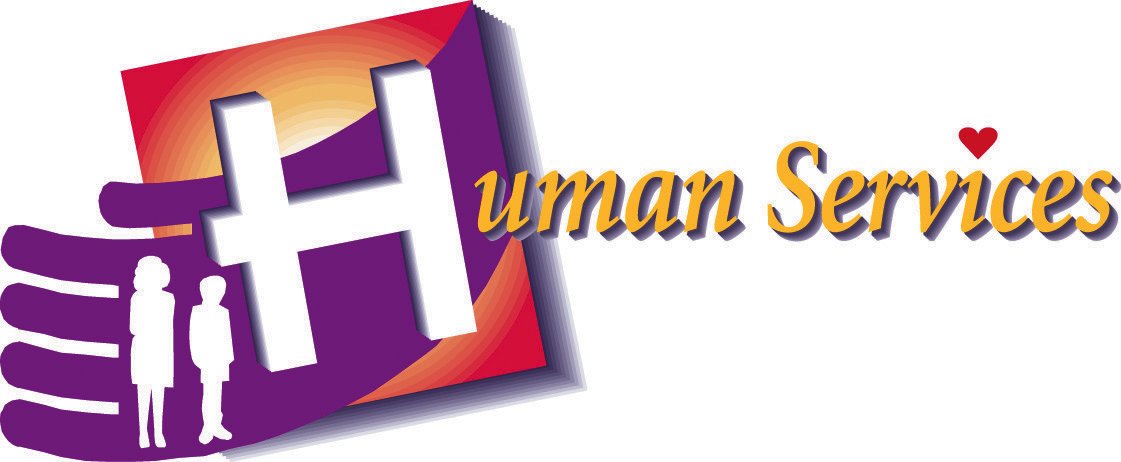 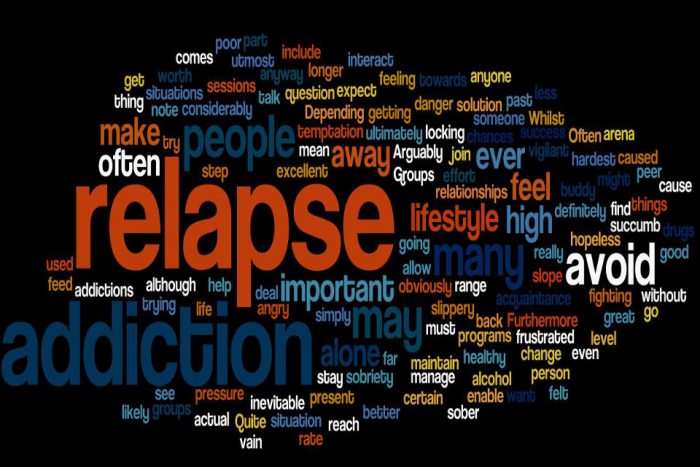 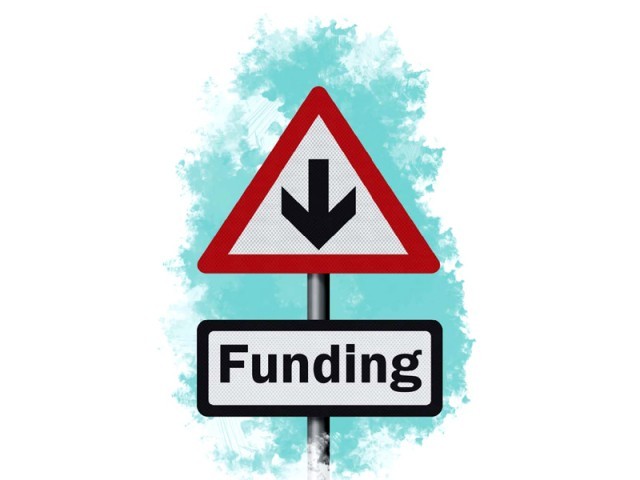 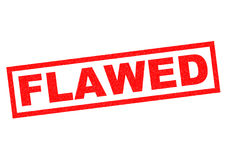 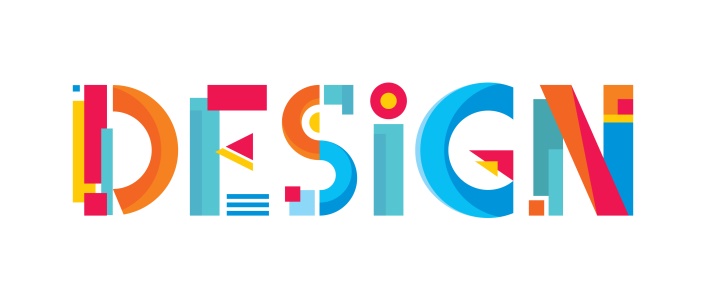 Punitive Approaches
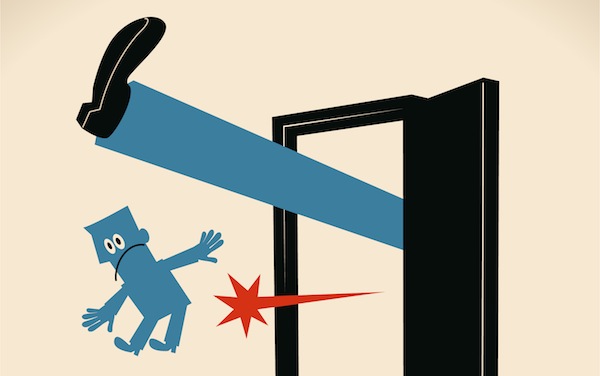 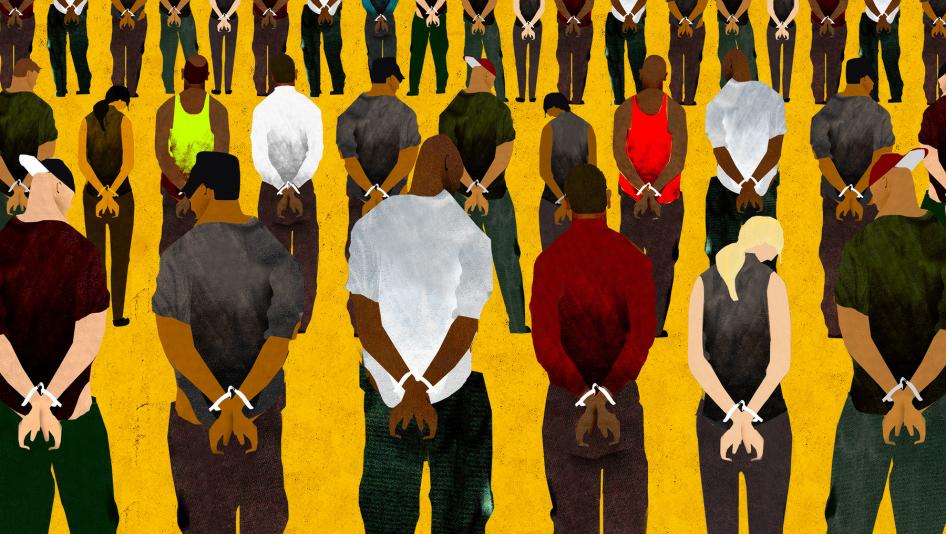 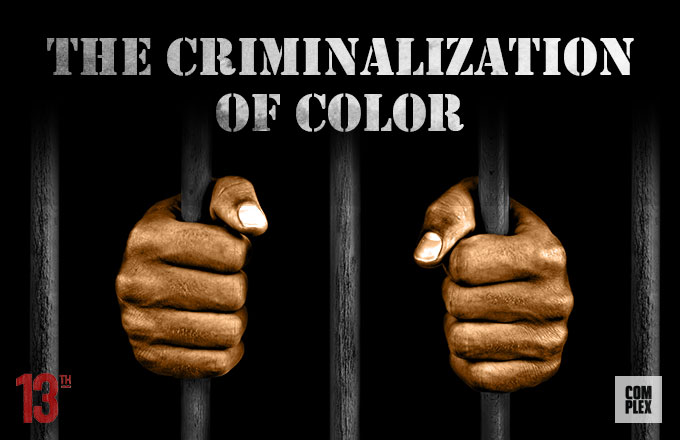 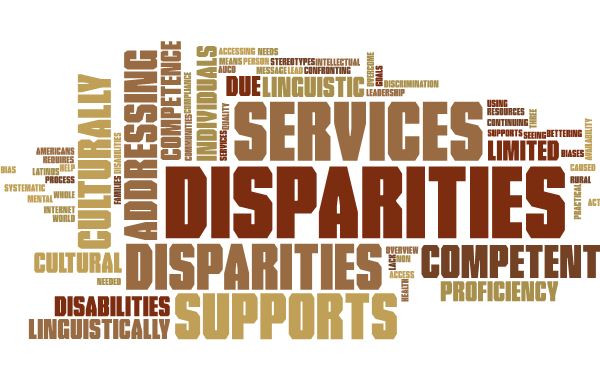 Disparities
“Particular type of health difference that is closely linked with social, economic, and/or environmental disadvantage. Health disparities adversely affect groups of people who have systematically experienced greater obstacles to health based on their racial or ethnic group; religion; socioeconomic status; gender; age; mental health; cognitive, sensory, or physical disability; sexual orientation or gender identity; geographic location; or other characteristics historically linked to discrimination or exclusion.”     Healthy People 2030
Disparities - Examples
Housing

Employment

Education and Training

Food: Access and Quality

Covid-19

Others
Healthcare: Access and Quality of Care

Access and Quality of the Continuum of Care

Opioid Overdose Deaths

HIV/AIDS

HCV
Disparities are Driven and Sustained by the Structural Determinants of Health
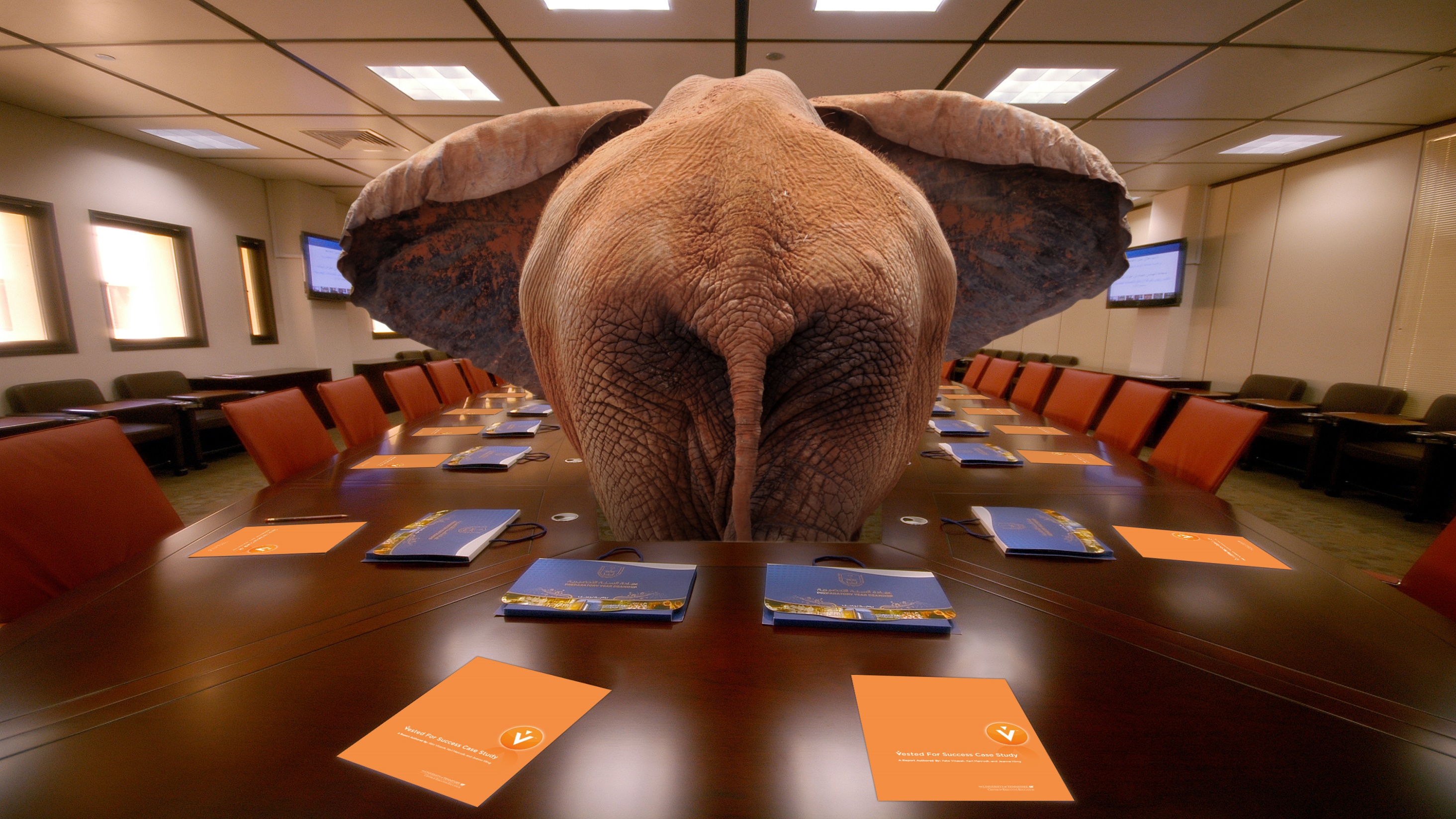 Mass Incarceration
1970			 2024
200,000			2.3 M
	
5.5 to 6 Million Individuals
on Probation, Parole, House Arrest!
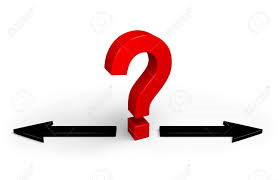 Policies that Drive Incarceration
Deinstitutionalization

War On Drugs

Criminalization of Behaviors

Powder vs. Crack Cocaine

Mandatory Minimums

No Voting Rights
Schools Zones

3 Strikes and You're Out

Massive Prison Construction

Privatization of Prisons/Jails

Criminal Offender Records

Others
NOT Broken: Deliberate Policies!
So Called “Plea Bargains:”
97% at the Federal level
94% State Level
Is this System Broken?
After decades of racialized and poor people dying, why declare a crisis in recent history?
[Speaker Notes: This is a layout for text plus picture.  You do not want text or pictures that belong inside the box to exceed the box size.  That means you may have to adjust the size of the box or the font size (nothing lower than 12 points).  Remember to add alt text to any icon or picture.

There are additional slide layouts available. Select “Layout” from the “Home” tab. (If “Layout” is grayed out, you will need to place your cursor in an open area outside the slide to activate it.)]
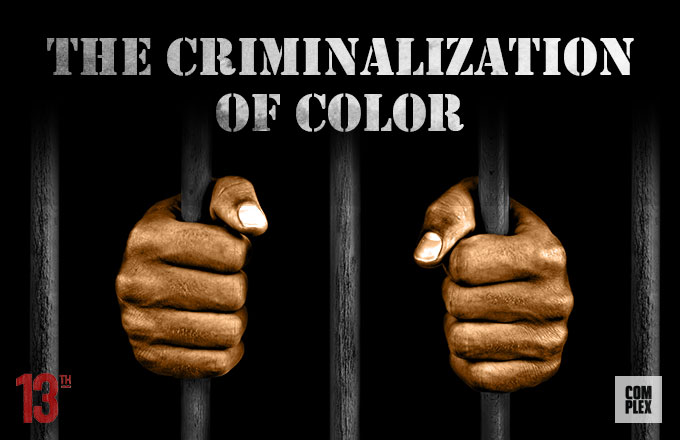 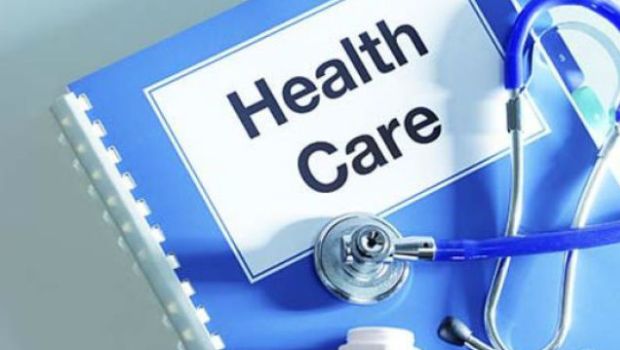 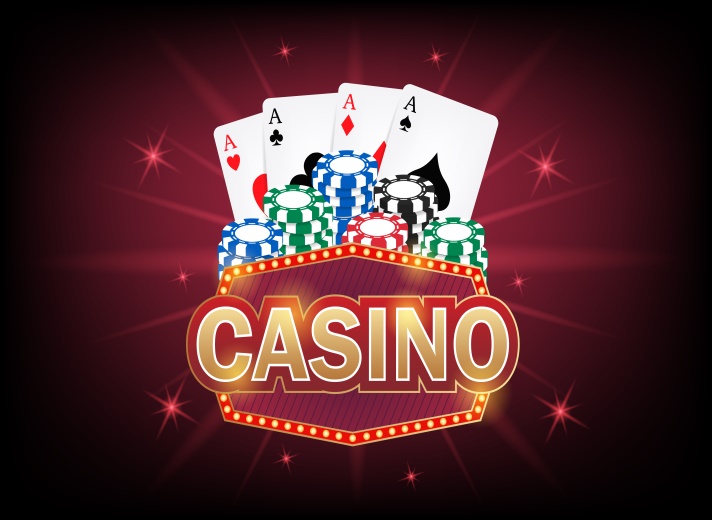 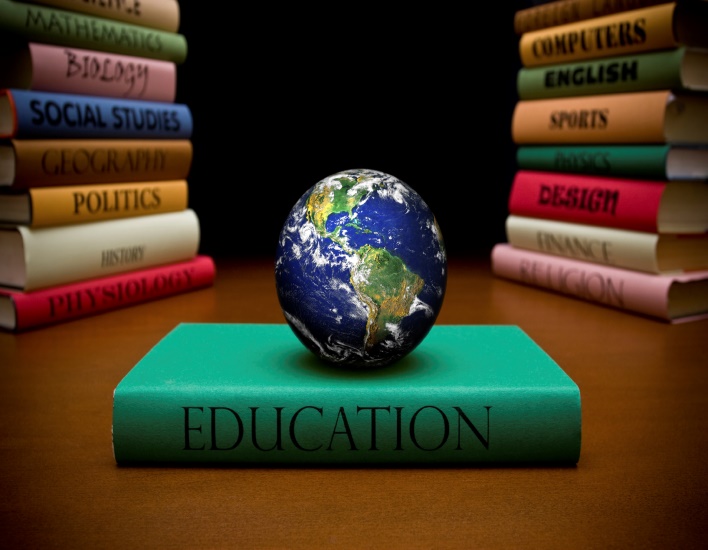 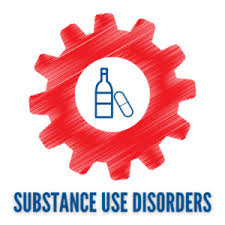 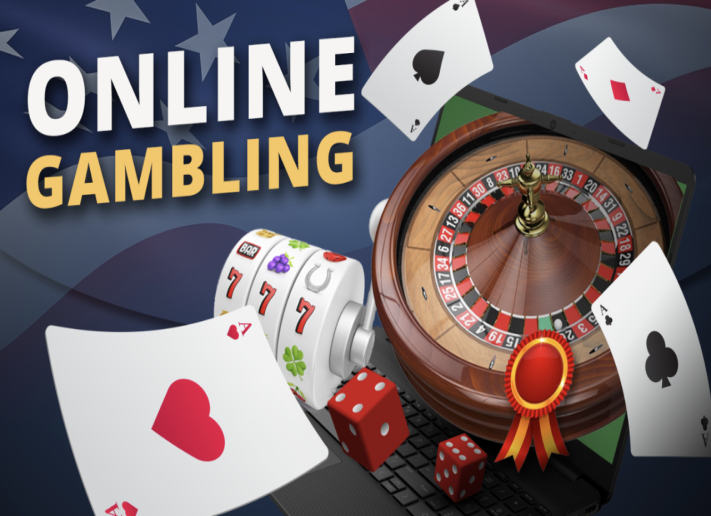 Myopic View of what the Problems are; Myopic Solutions that Sustain Inequities.
Employment
Workforce
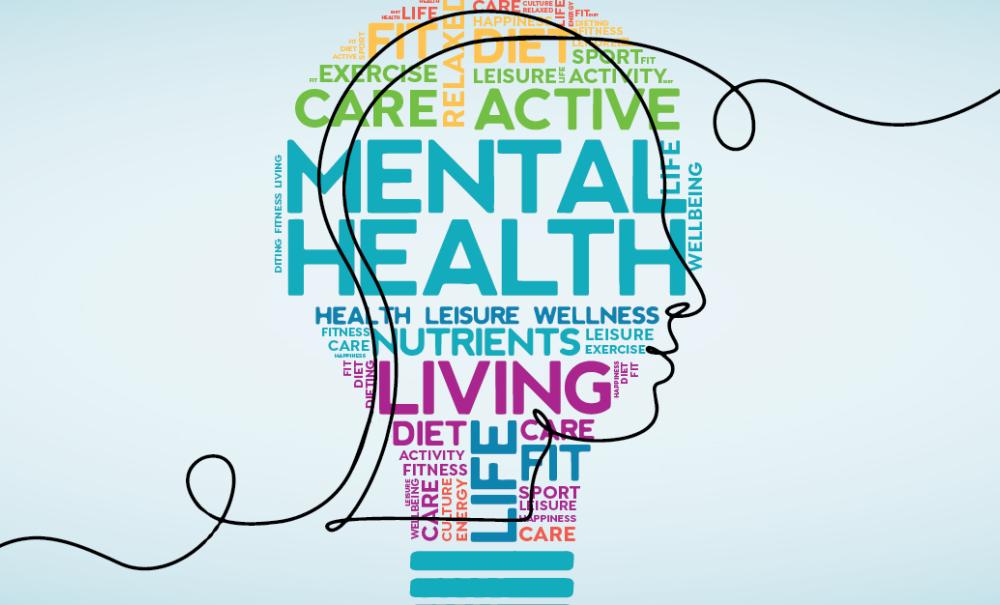 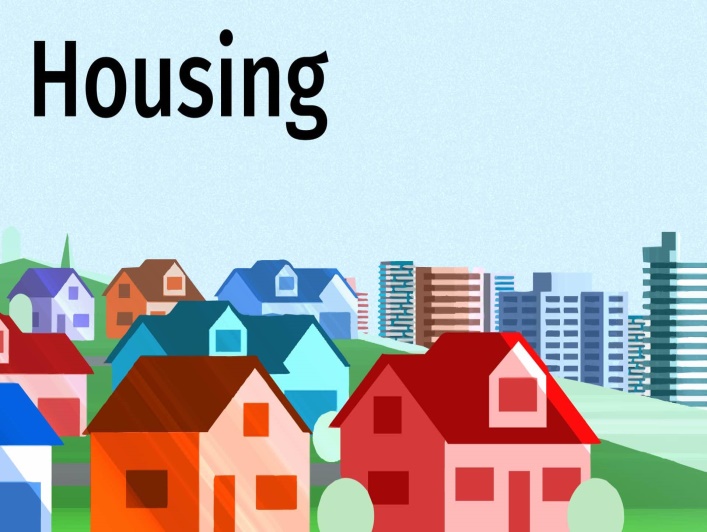 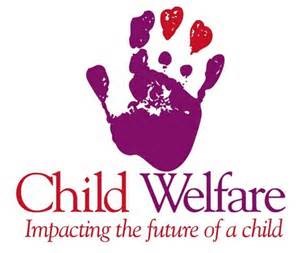 What do You Think has Been the Impact?
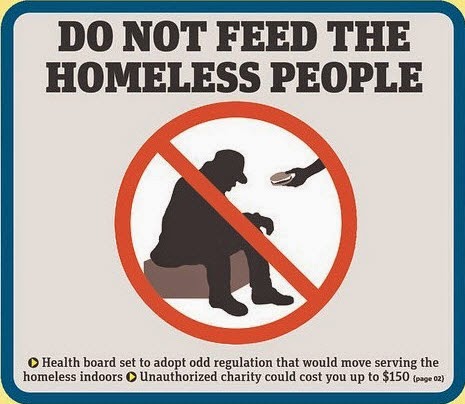 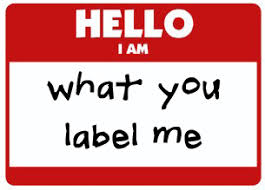 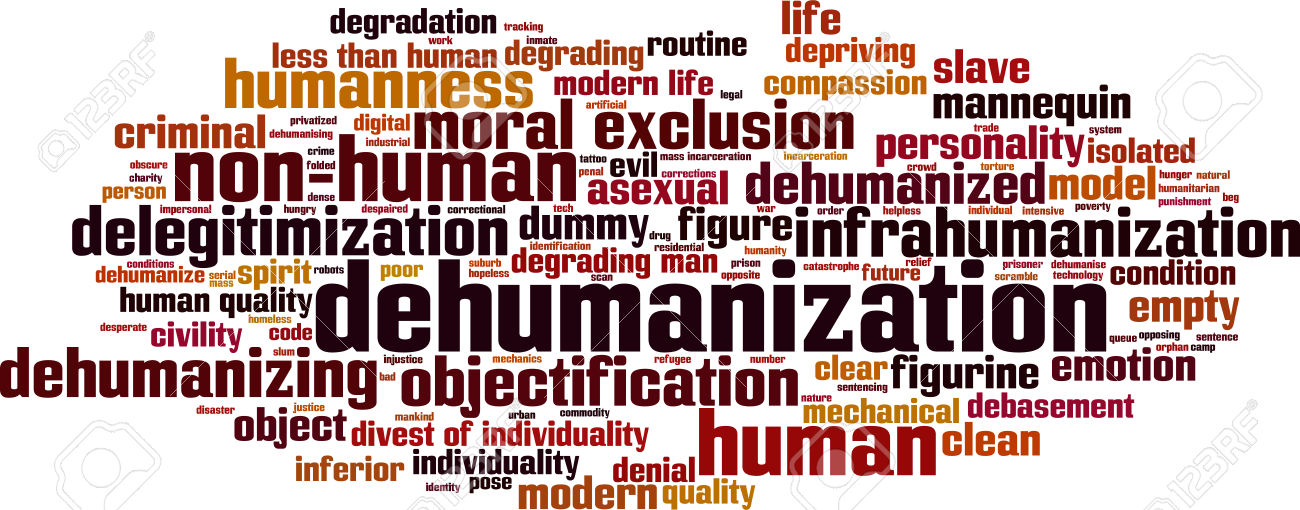 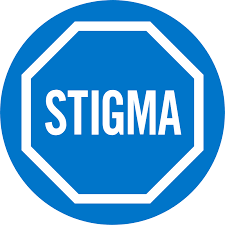 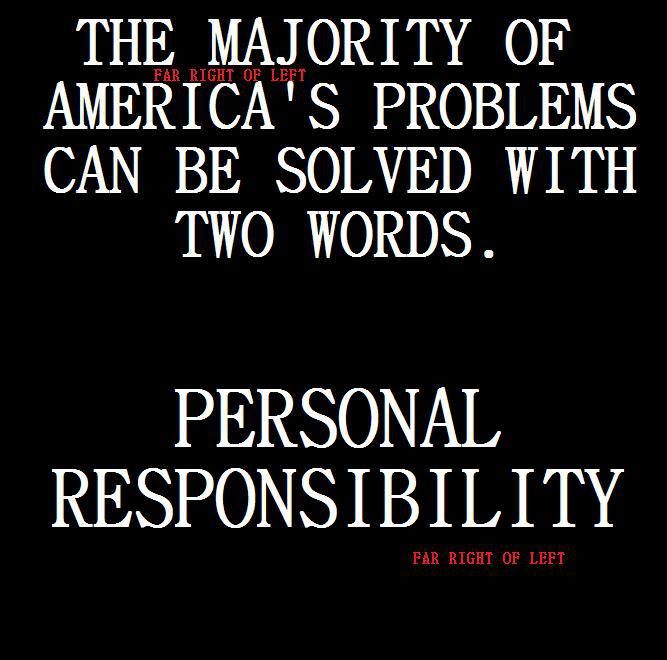 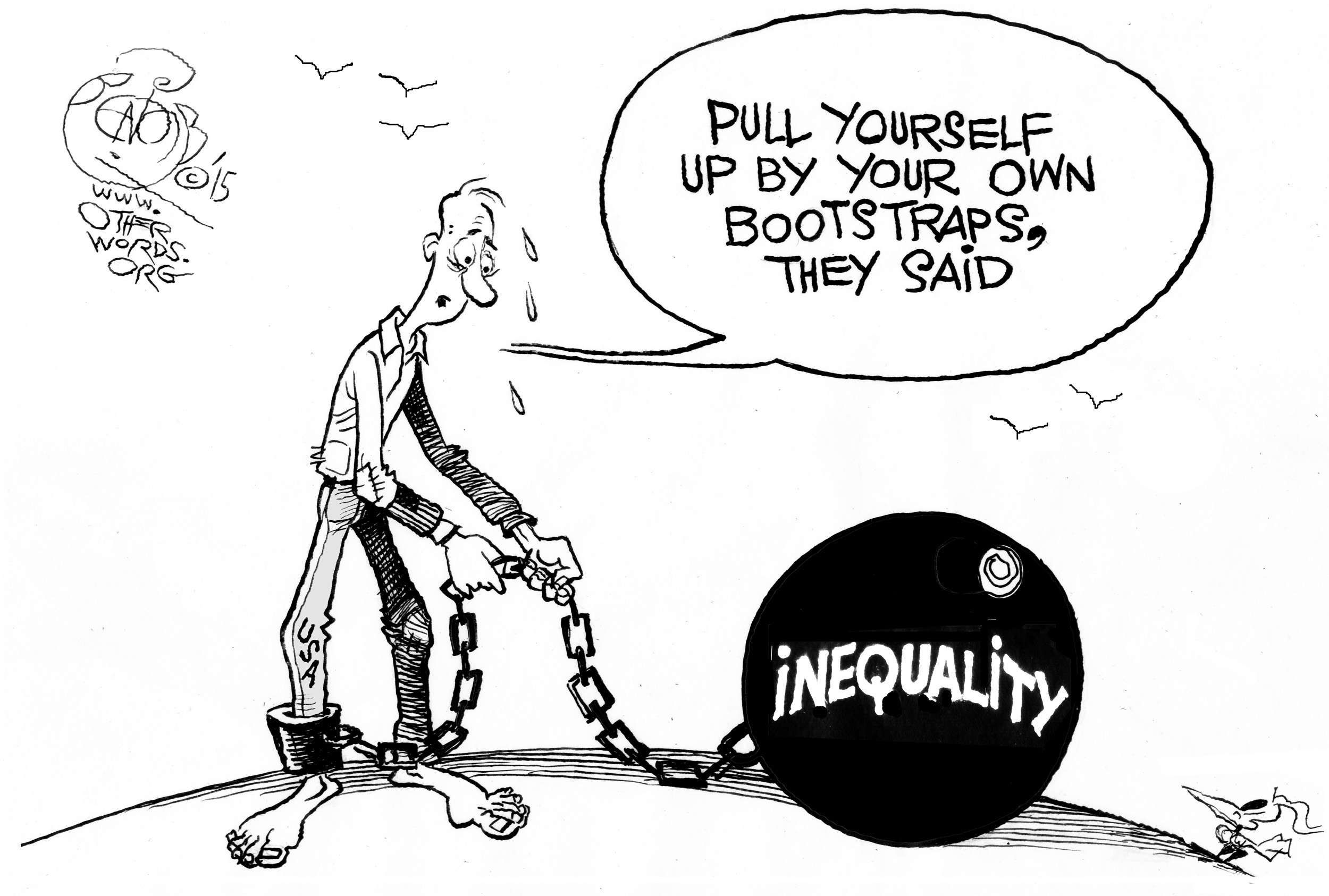 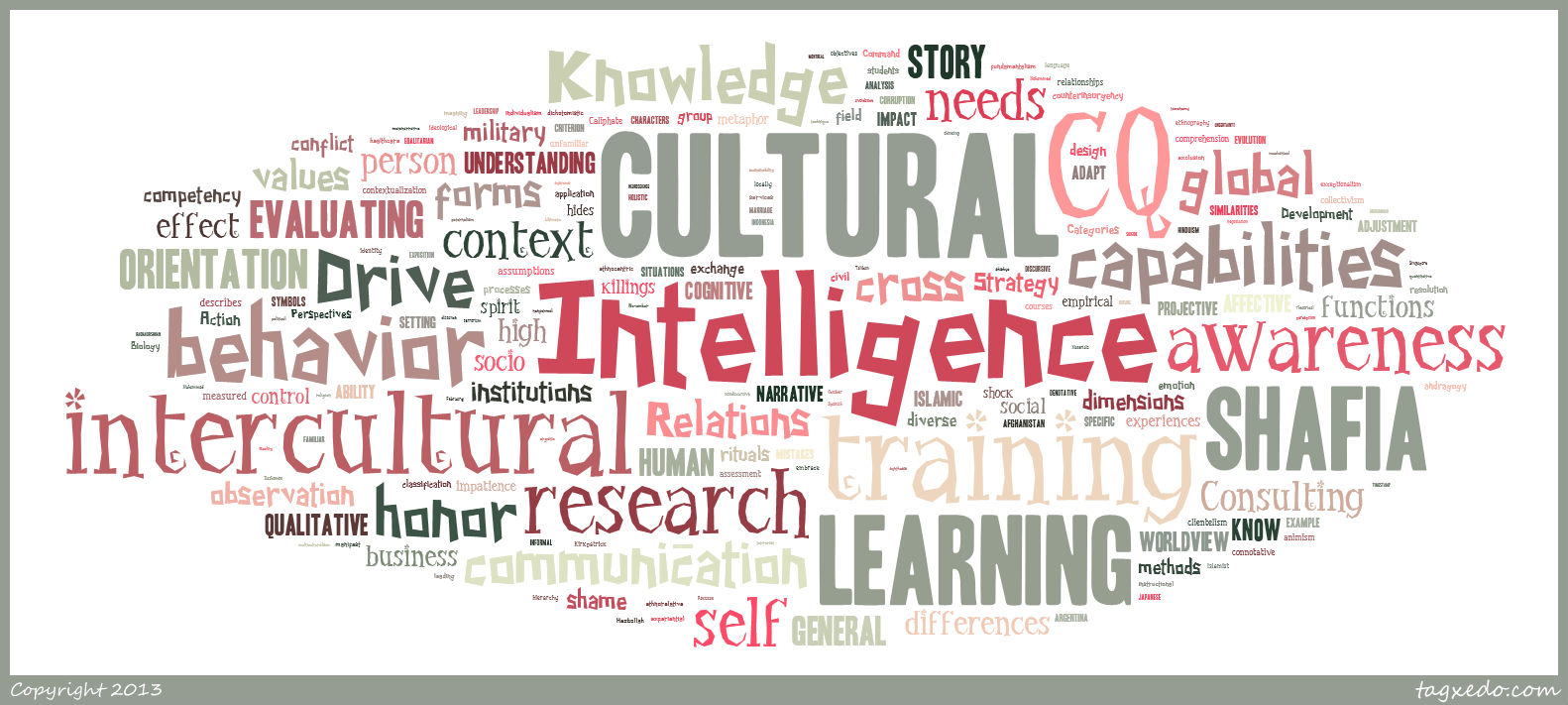 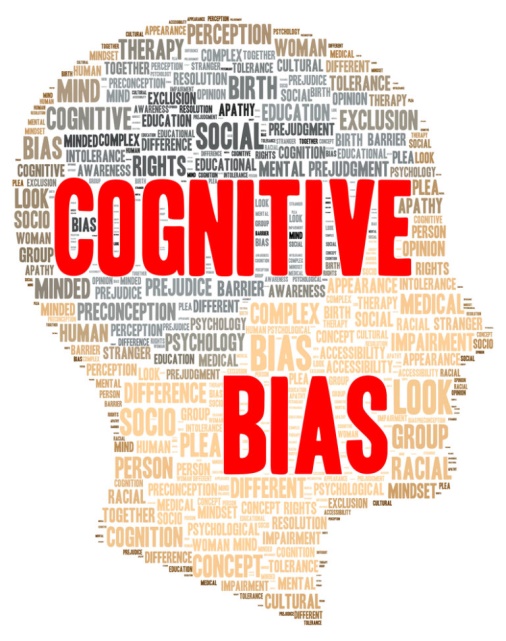 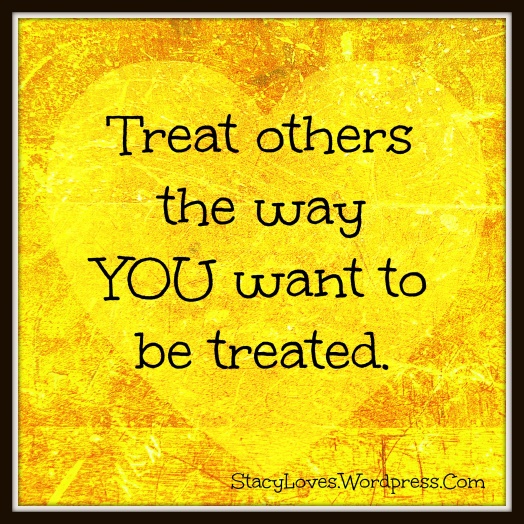 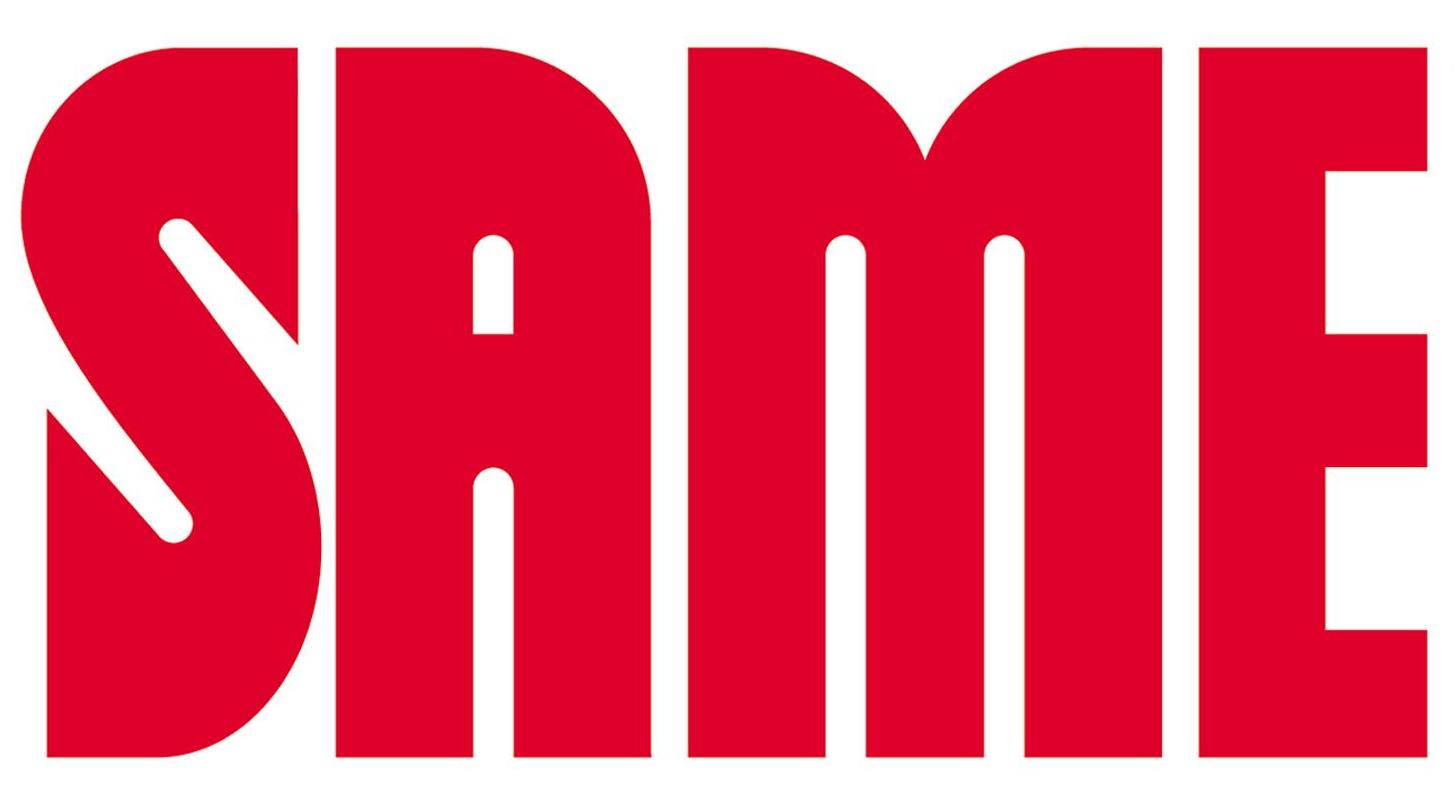 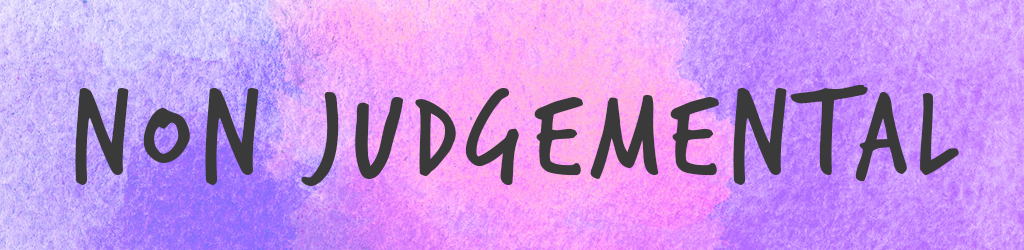 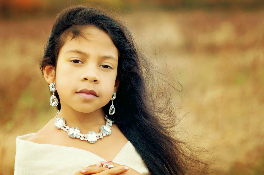 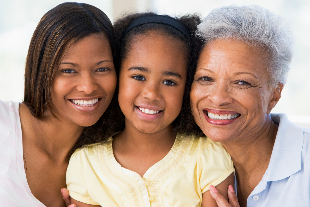 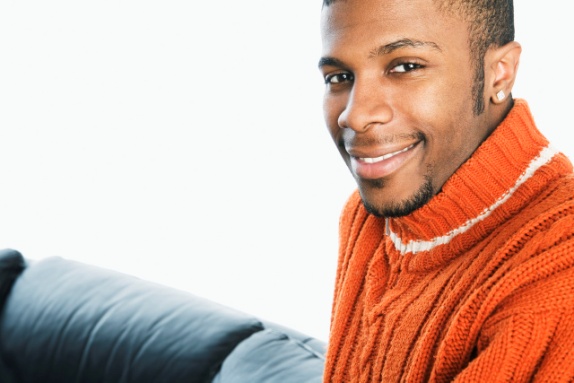 Strength Based Strategies, Techniques and Solutions
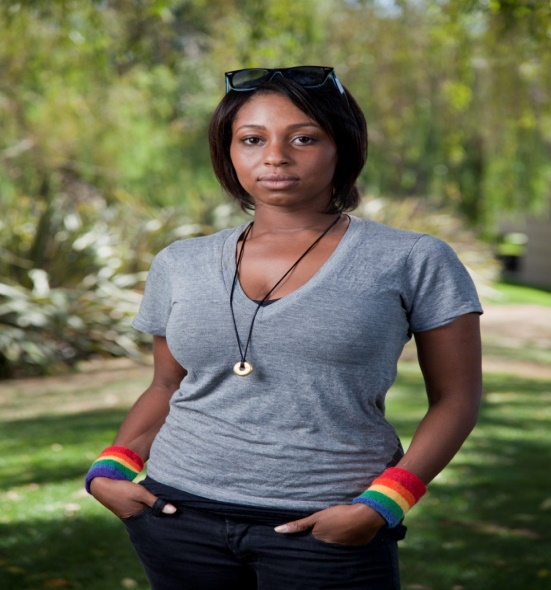 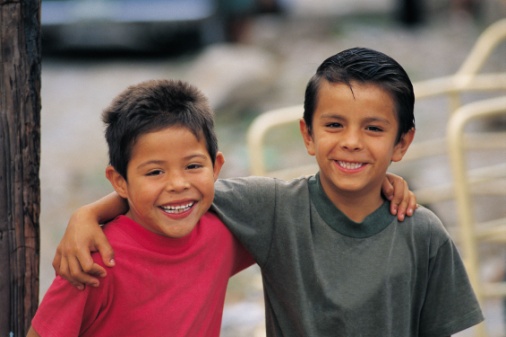 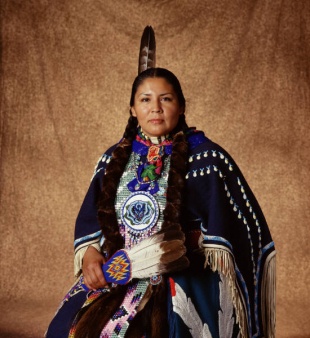 Cultural Humility
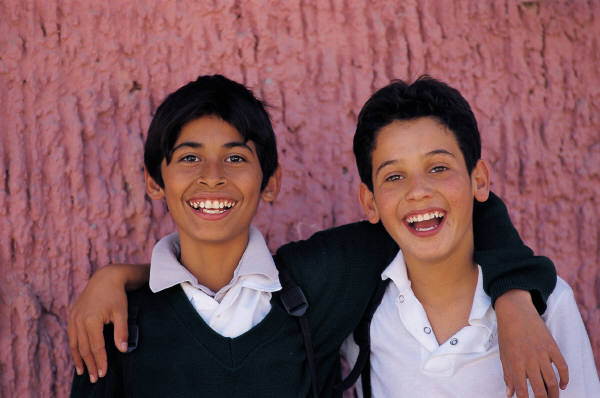 “Cultural Humility incorporates a lifelong commitment to self-evaluation and self critique to redressing the power imbalances in the patient-physician dynamic and to developing mutually beneficial and non-paternalistic clinical and advocacy partnerships with communities on behalf of individuals and the defined population.” 
(Tervalon and Murry-Garcia, 1998)
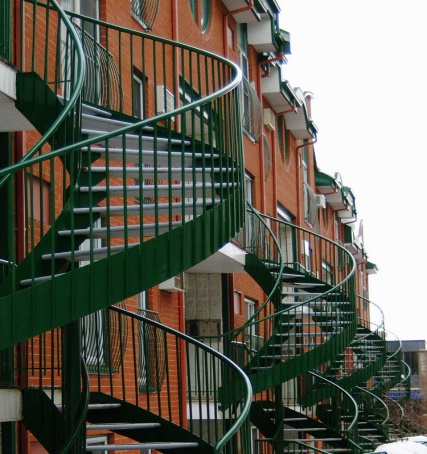 Our Language & Actions Matter
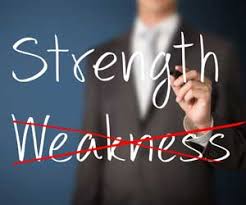 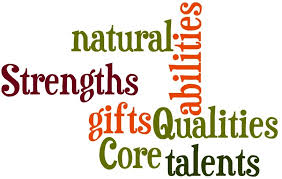 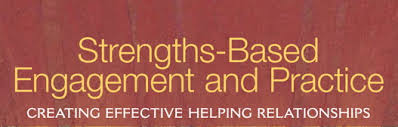 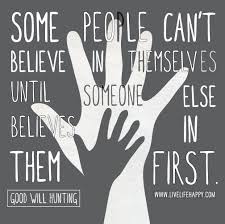 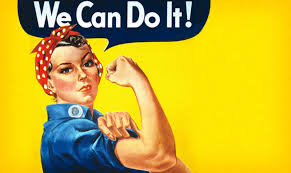 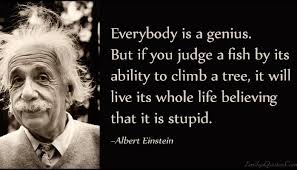 Health Equity……
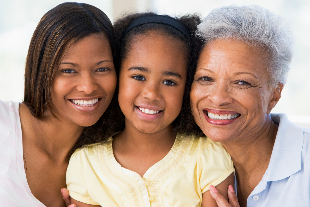 “Behavioral Health Equity is the right to access quality health care for all populations regardless of the individual’s race, ethnicity, gender, socioeconomic status, sexual orientation, geographical location and social conditions through prevention and treatment of mental health and substance use conditions and disorders.”  SAMHSA
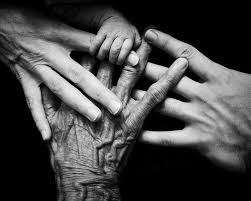 Build Equity!!!
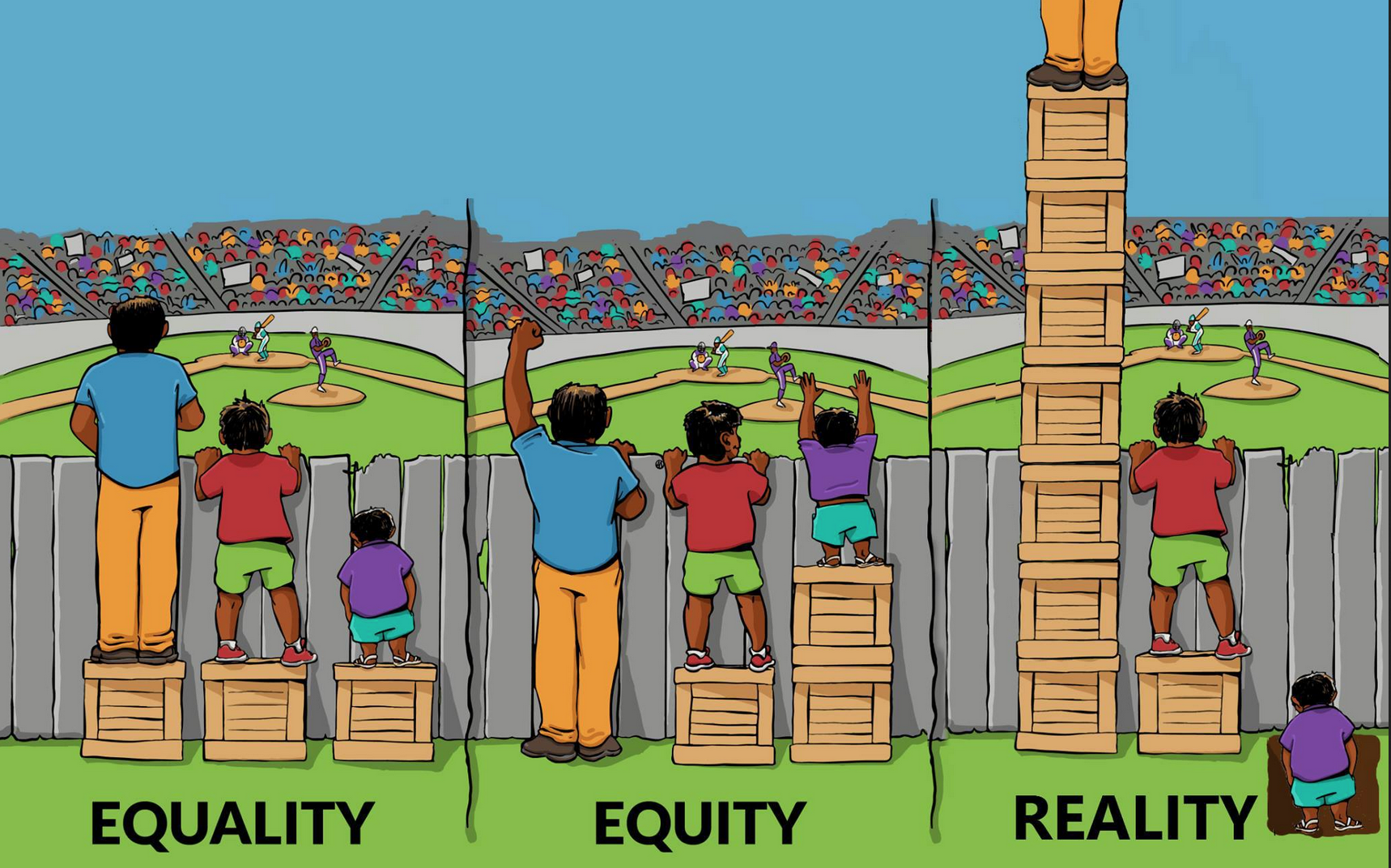 XXXX
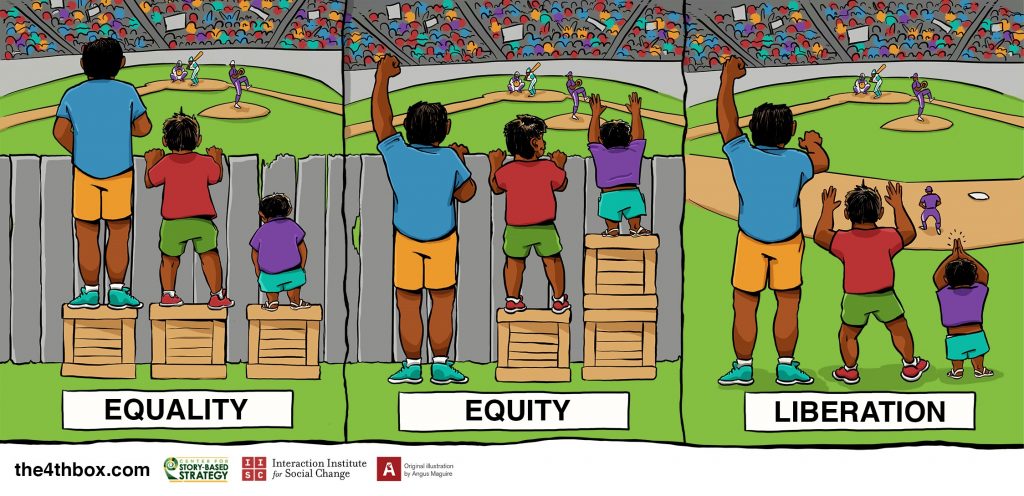 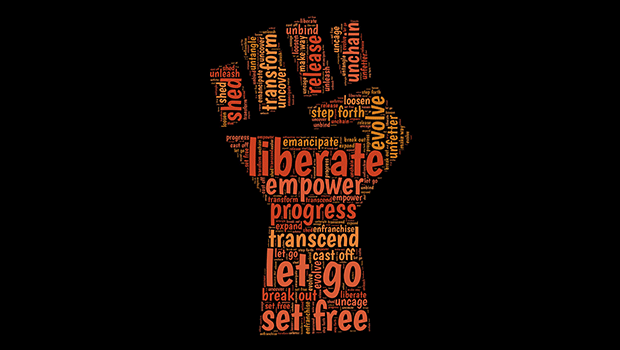 Building Sustainable Equity
Simply Delivering Services with Token Participation and Involvement that Sustain the Status Quo is NOT Equity.

Working Actively to Dismantle Systems of Oppression and the Structural Determinants is a Form of Community Driven Prevention  and is Social Justice and Equity in Action.

Our Movement Doesn’t' Need Allies! We need Co-conspirators and Co-Defendants, people who lead with Cultural Humility.
All Credible Evidence and 
Outcomes Show That There are
Follow the Money……….
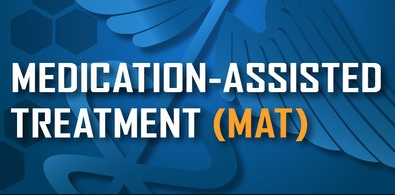 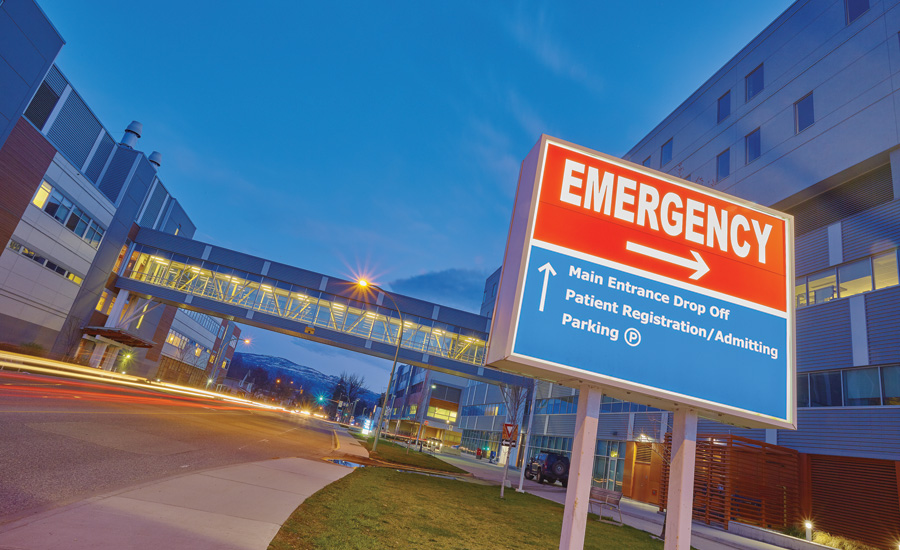 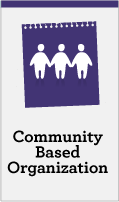 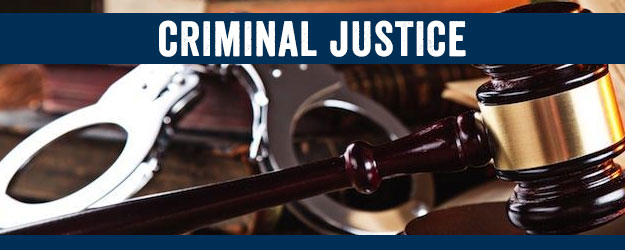 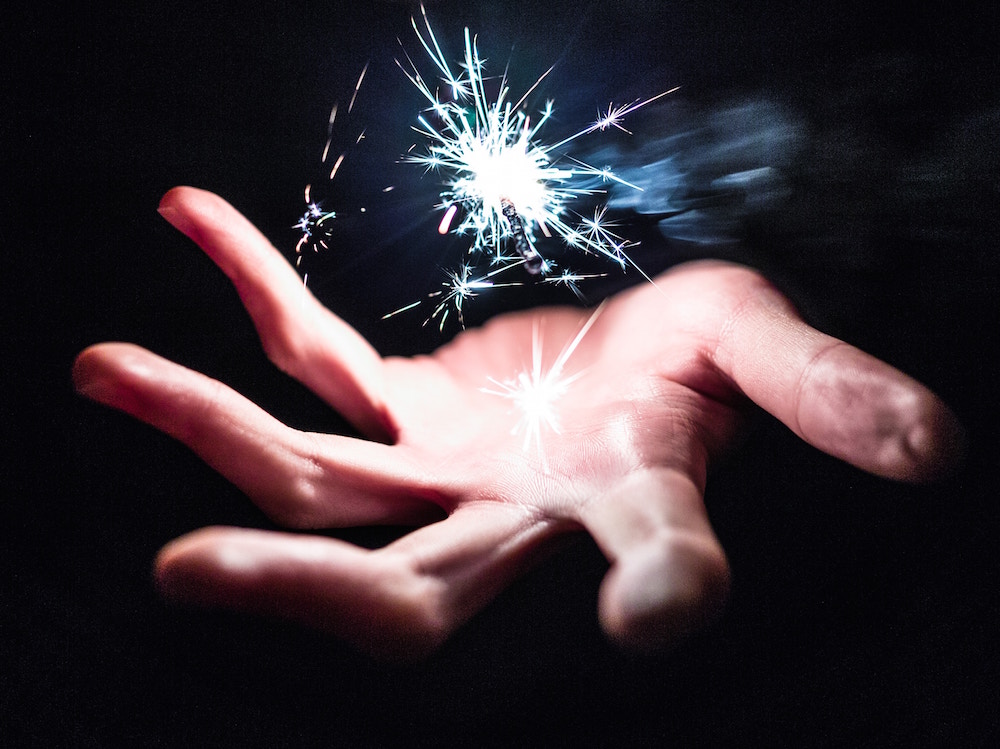 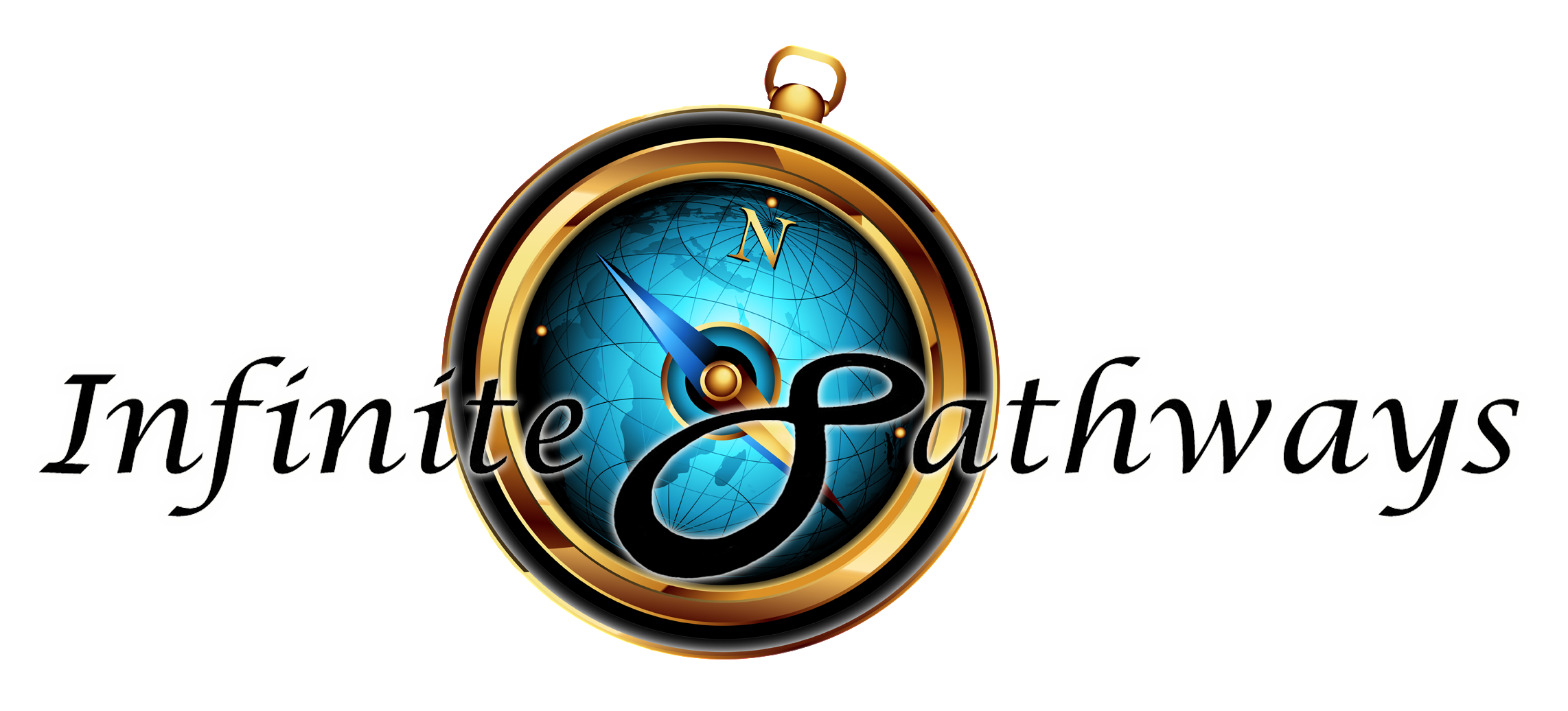 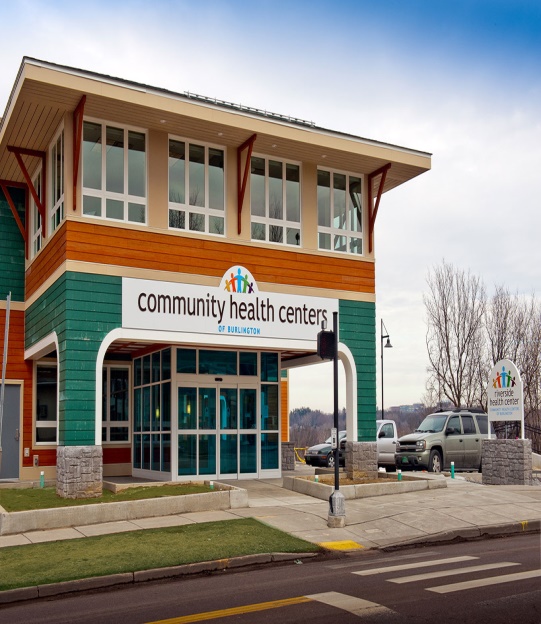 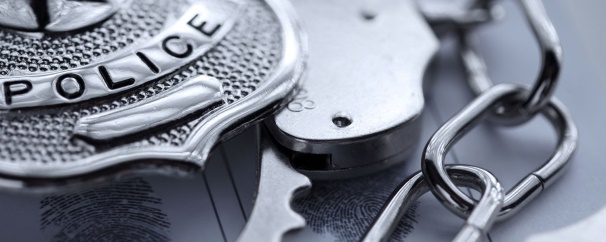 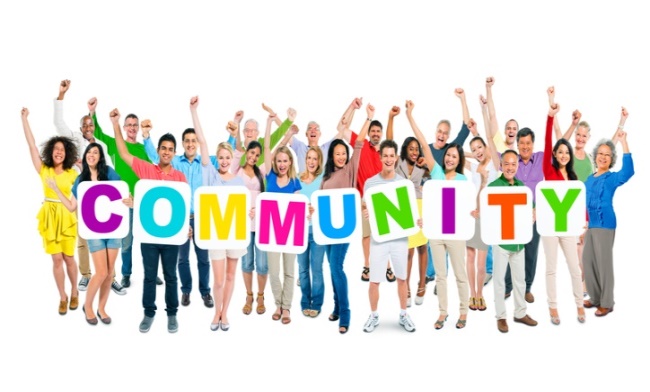 Single Focus Solution
Of Recovery and Wellness
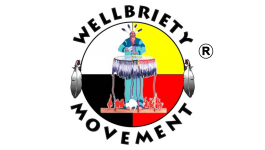 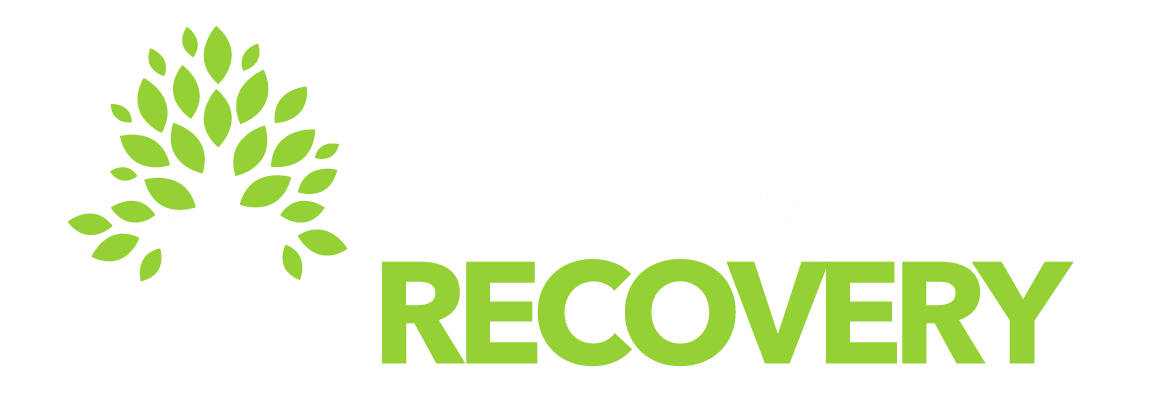 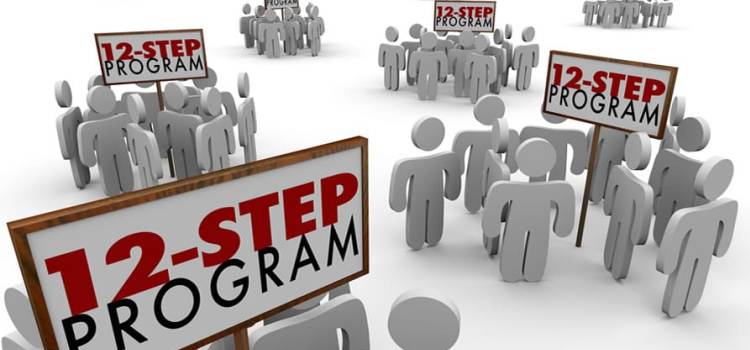 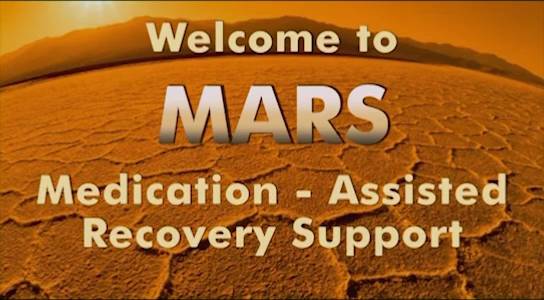 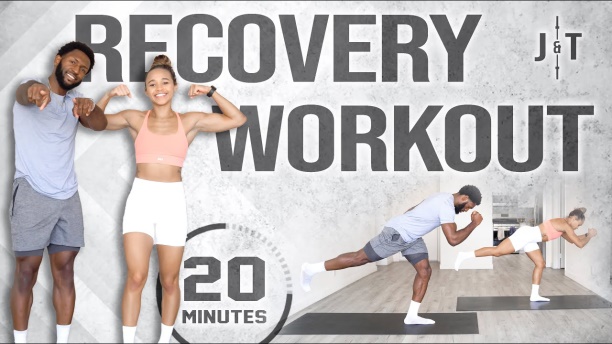 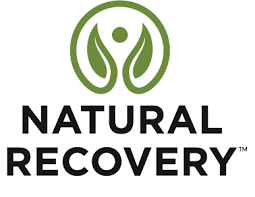 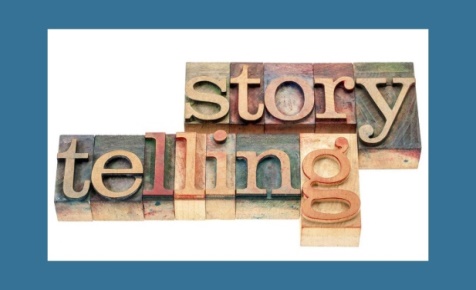 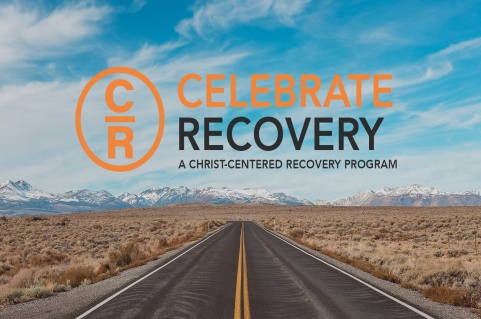 Infinite Pathways of Recovery
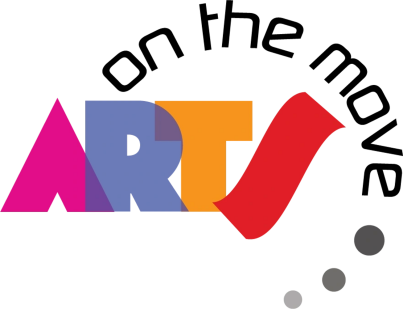 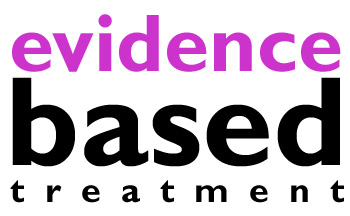 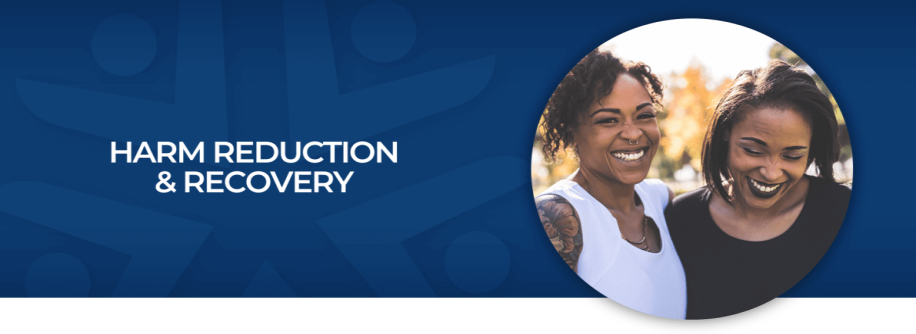 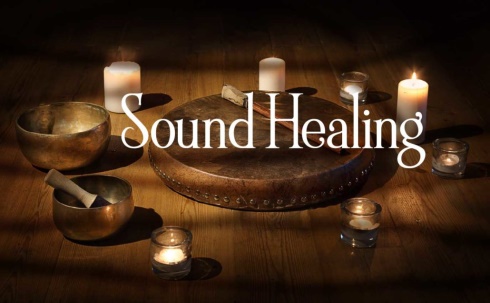 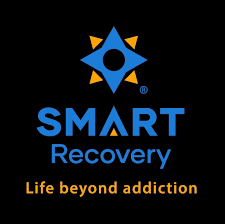 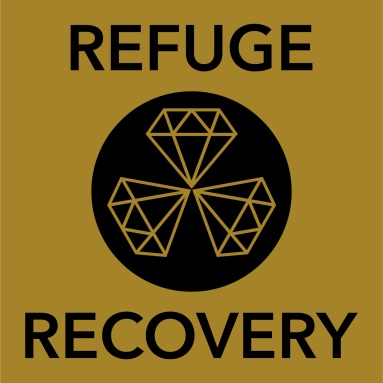 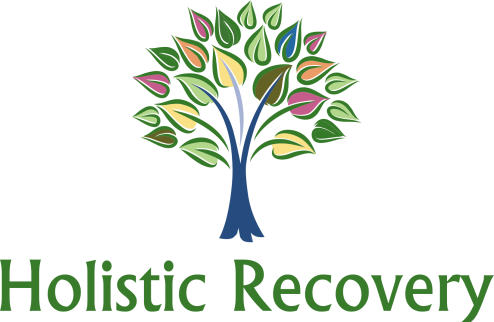 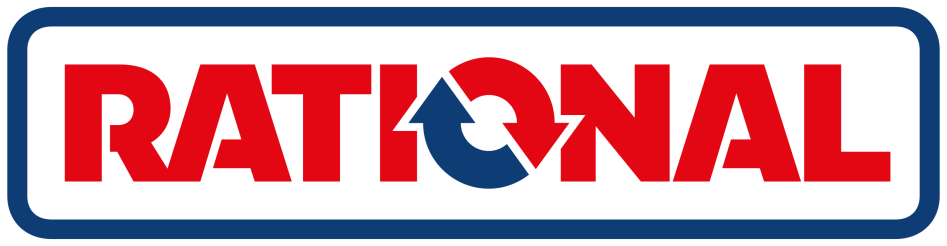 Harm Reduction is Recovery………
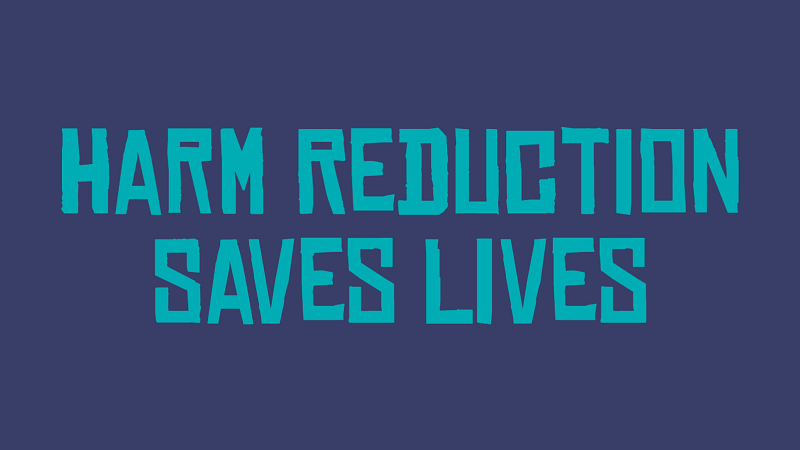 ………..Recovery is Harm Reduction!!
Not Just Trauma Informed...
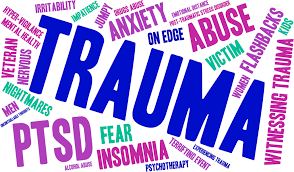 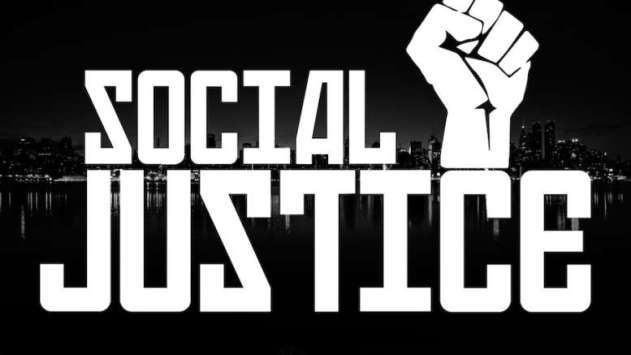 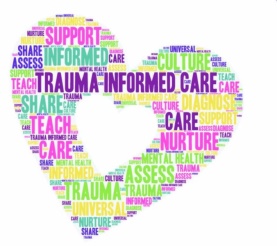 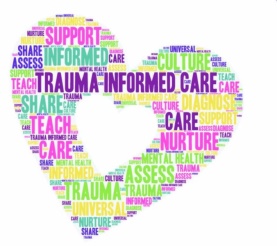 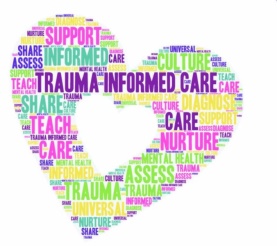 ….. Social Justice Informed!!
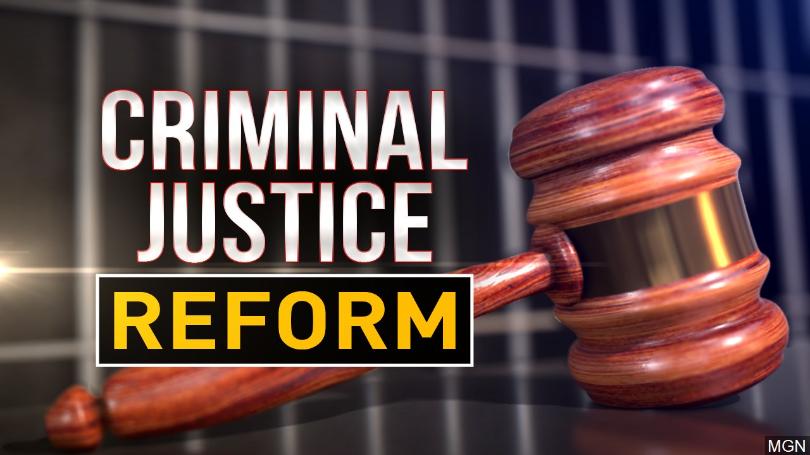 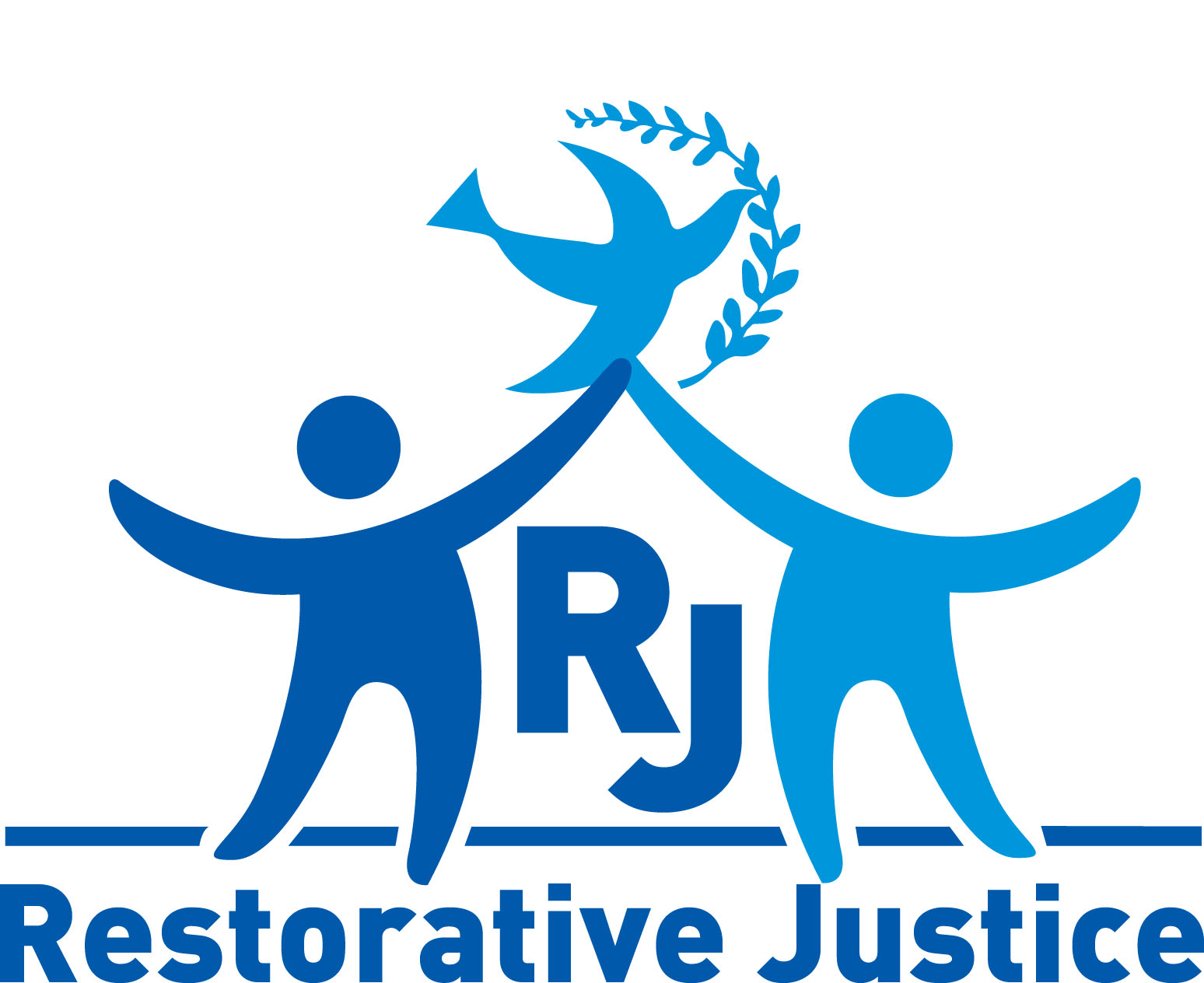 Enhanced National CLAS Standards (OMH, 2023)
The enhanced National Standards for Culturally and Linguistically Appropriate Services in Health Care are issued by the USDHHS’ Office of Minority Health to advance health equity, improve quality and eliminate health care disparities by establishing a blueprint to implement culturally and linguistically appropriate services.
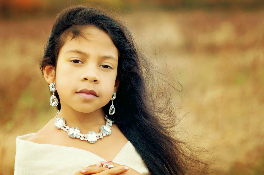 Current Workforce
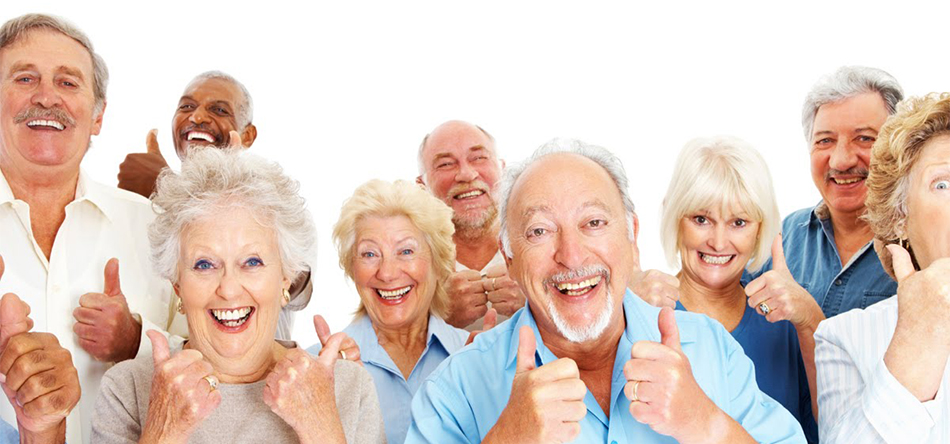 Client Population
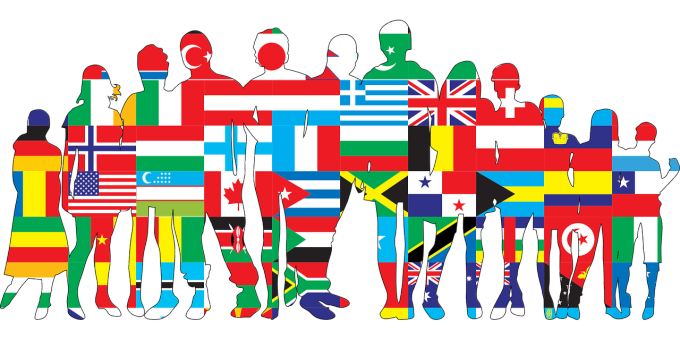 Diverse Workforce
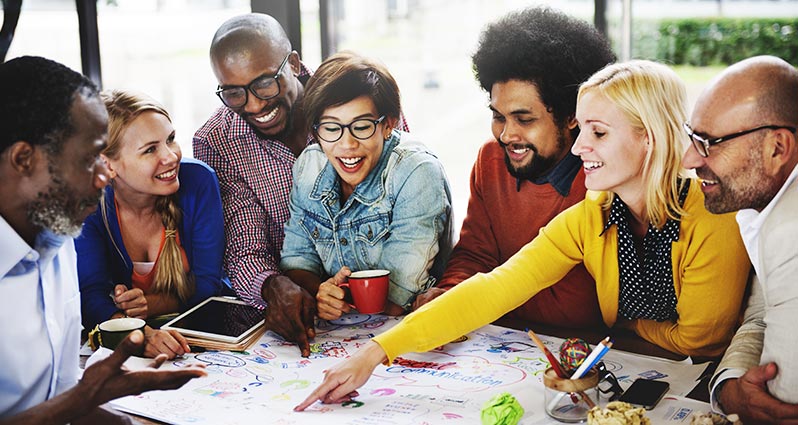 Advocacy
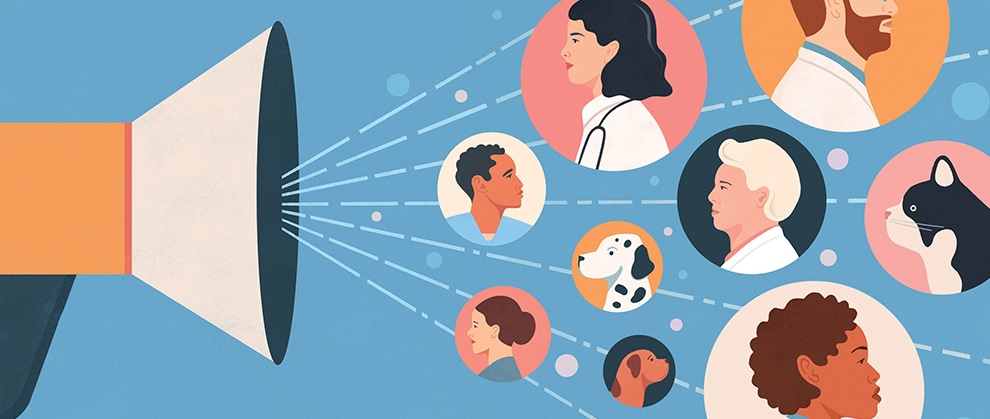 Definition: “The act or process of supporting a cause or proposal : the act or process of advocating for something.” (Webster’s 2022)

Lower Case Advocacy is the Advocacy that I do WITH the people that I work WITH.

Upper Case Advocacy is the Advocacy I do to CHANGE Systems, Policies and Procedures.
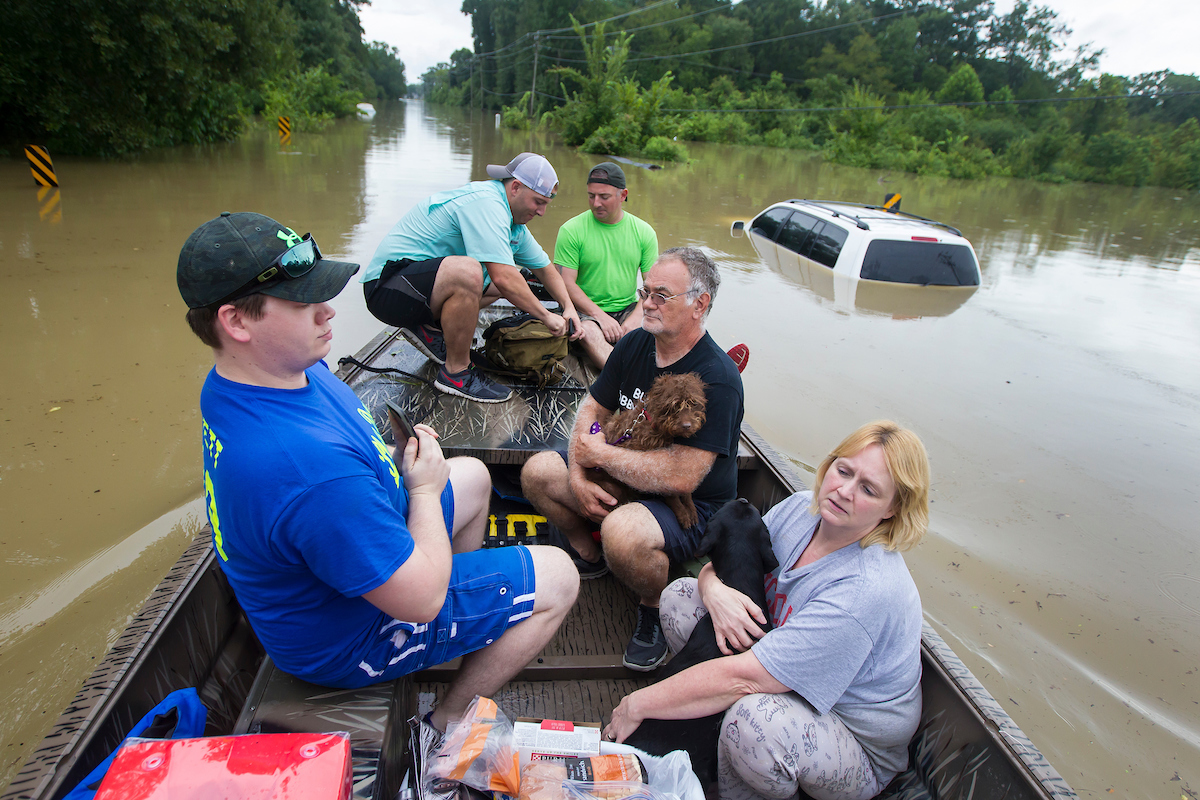 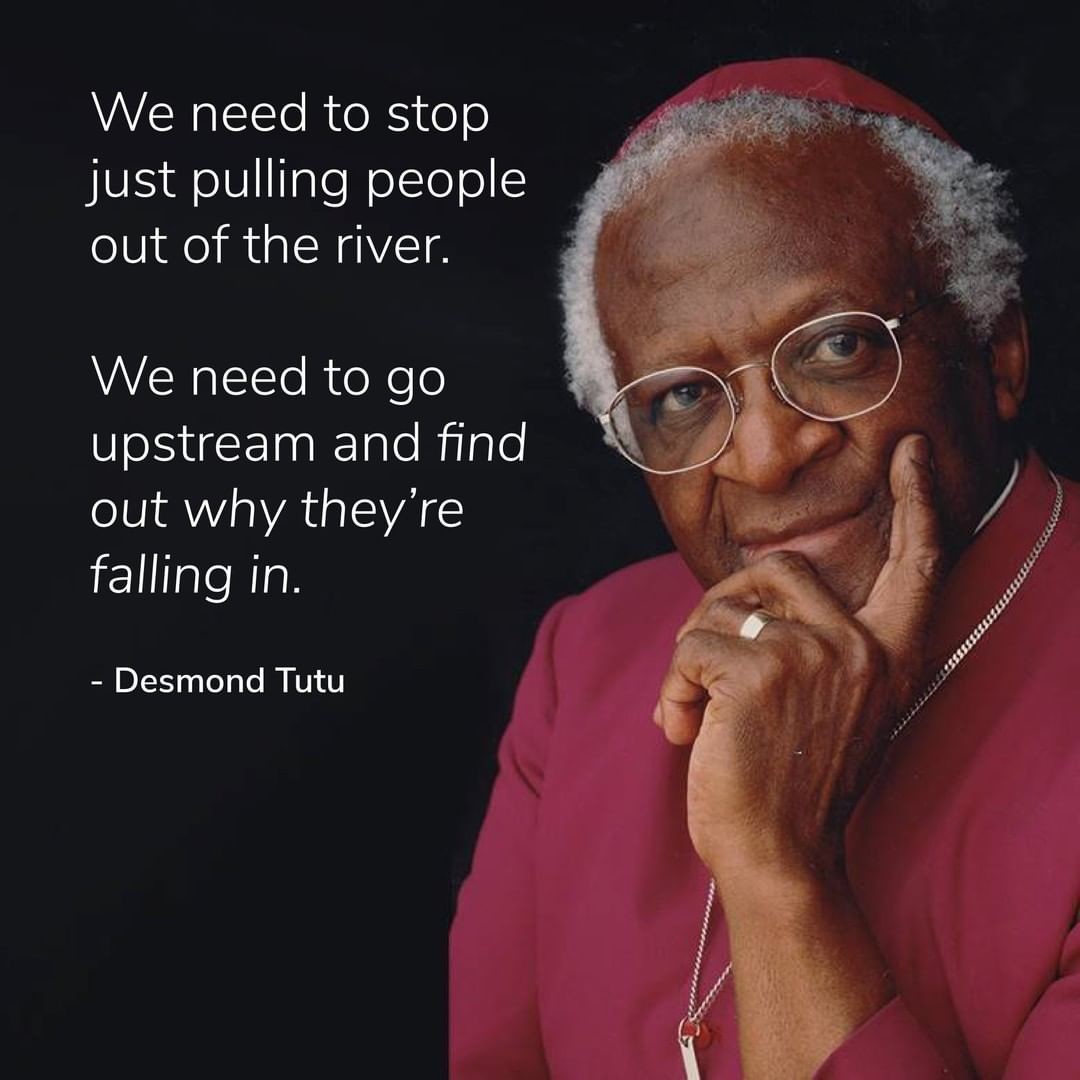 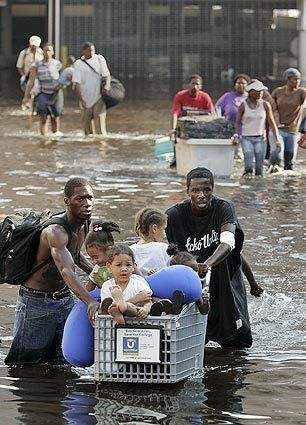 We work really hard to pull SOME people out of the “rivers” of SUDs, Mental Health challenges, Poverty, Homelessness, Incarceration, etc.
Historically, Racialized People have had NO CHOICE but do for OURSELVES and WE have.
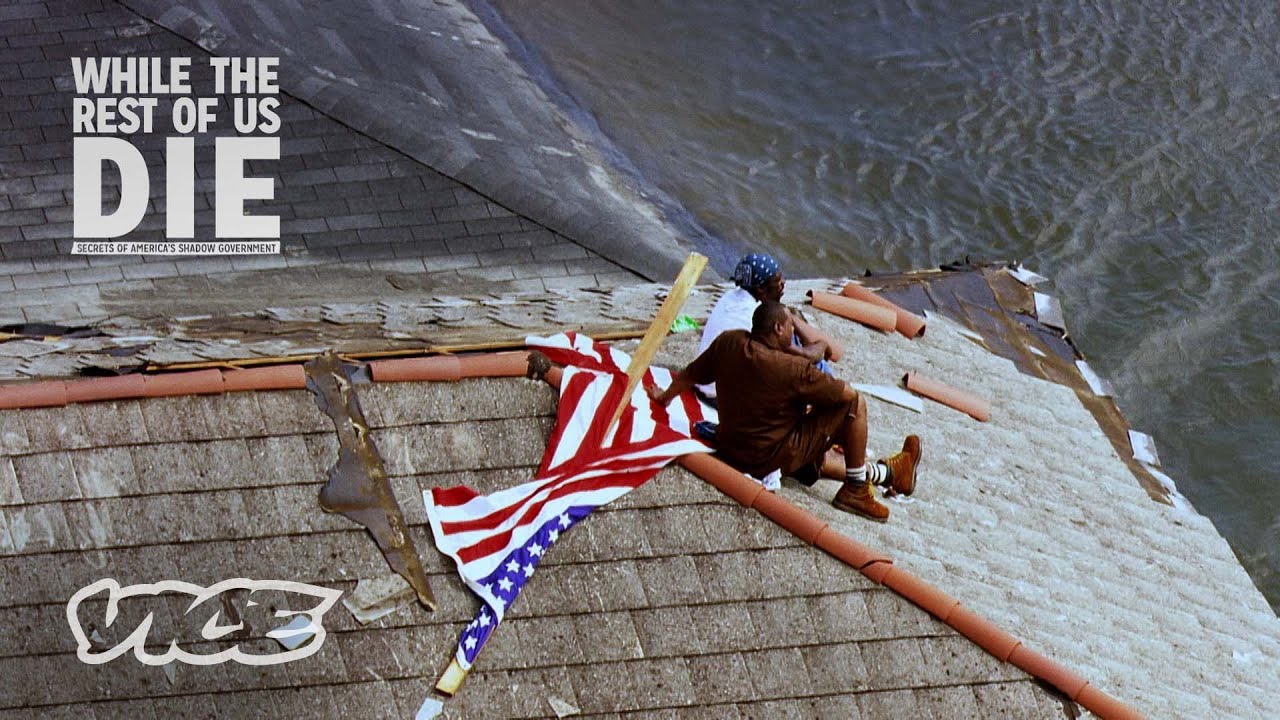 And then there are THOSE people who are INTENTIONALLY left behind because there are PROFITS to be Extracted from Trauma, Poverty, and Unhealthy People.
іGracias!  -  Thank You!
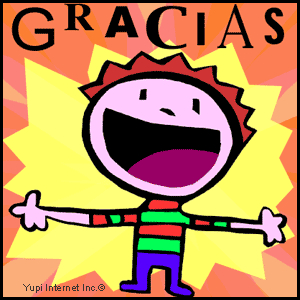